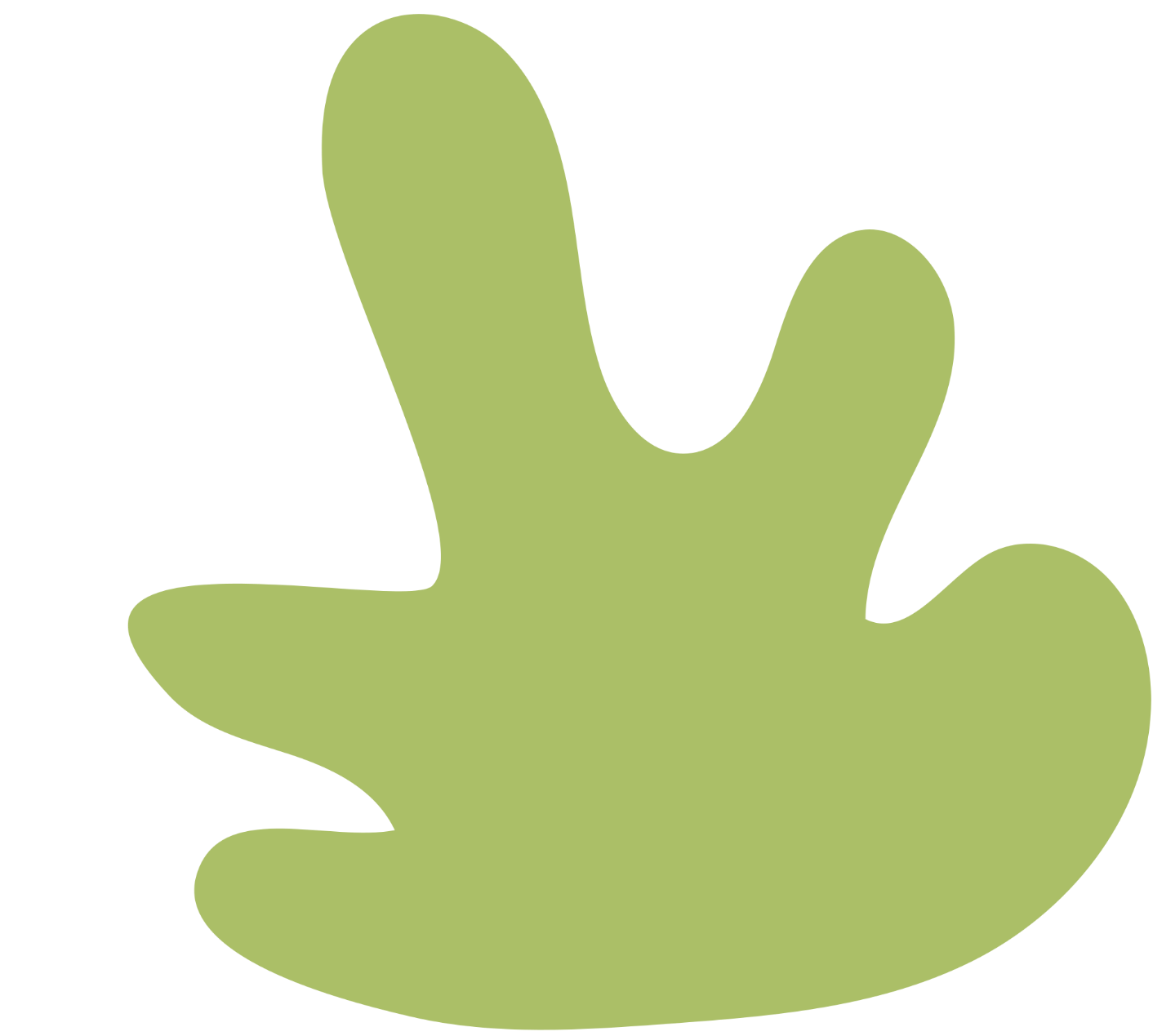 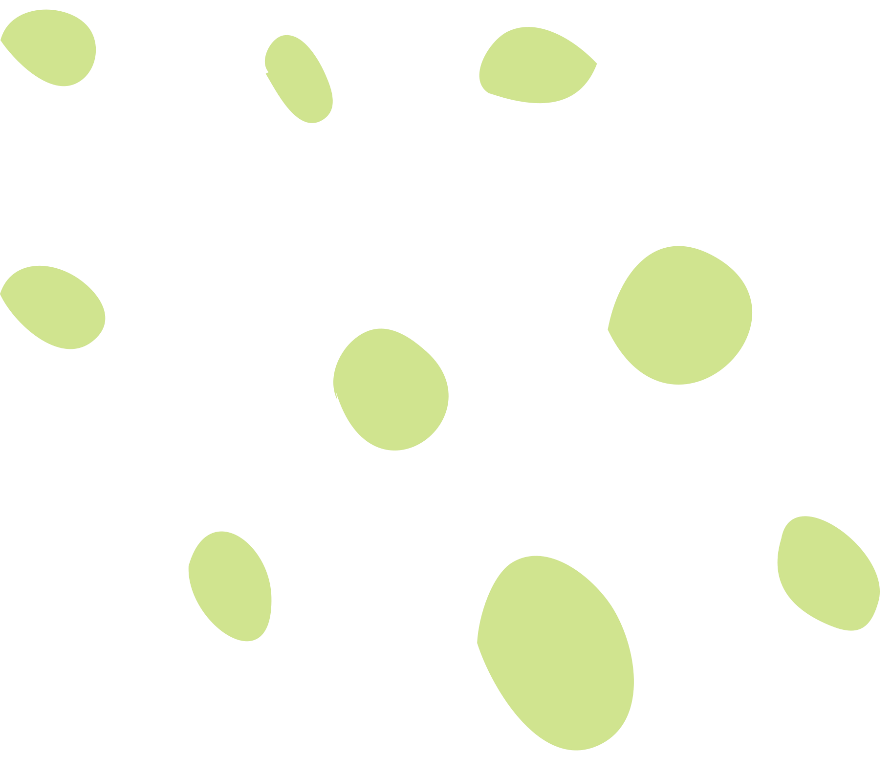 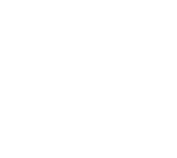 Mắt lồi mồm rộng
Sấm động mưa rào
Tắm mát rủ nhau
Hát bài ộp ộp…
- Là con gì?
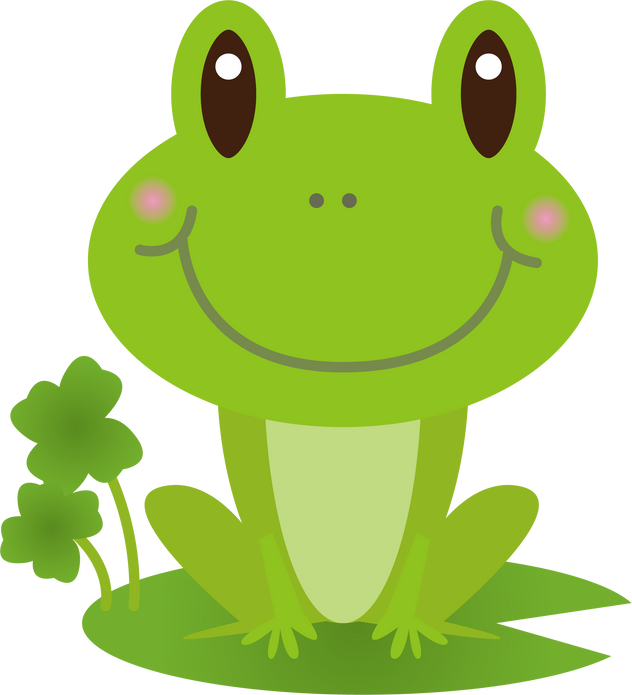 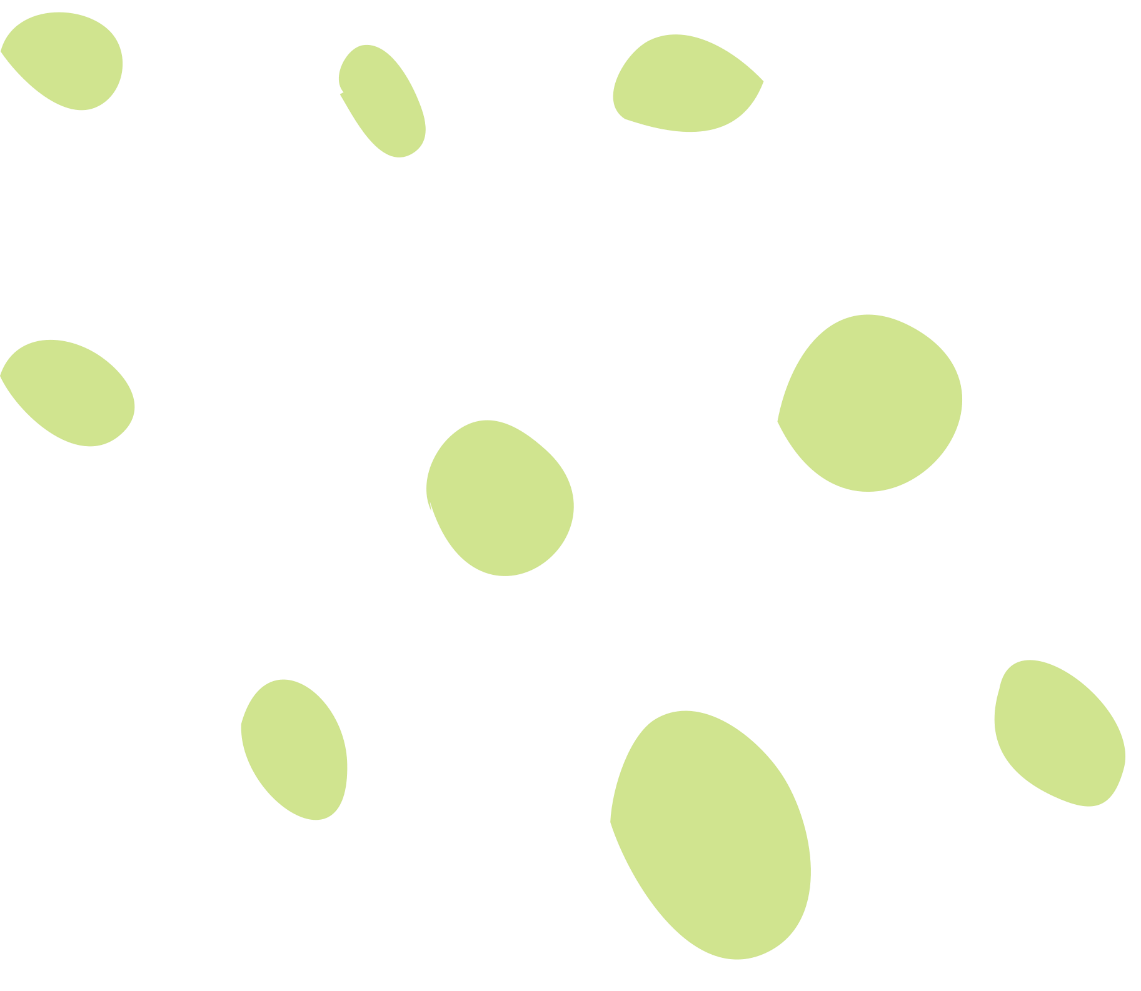 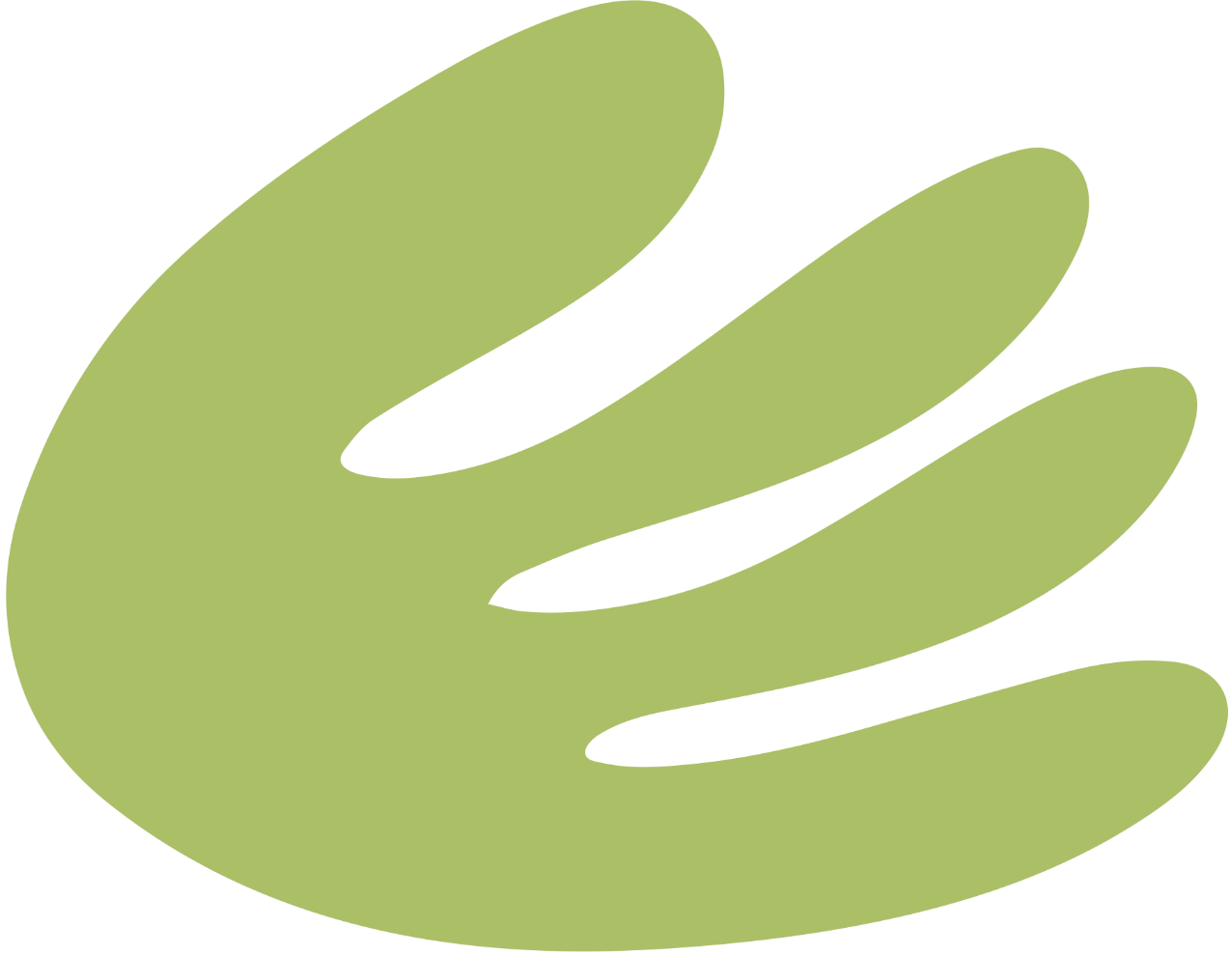 [Speaker Notes: Giáo án của Thảo Nguyên 0979818956]
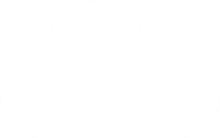 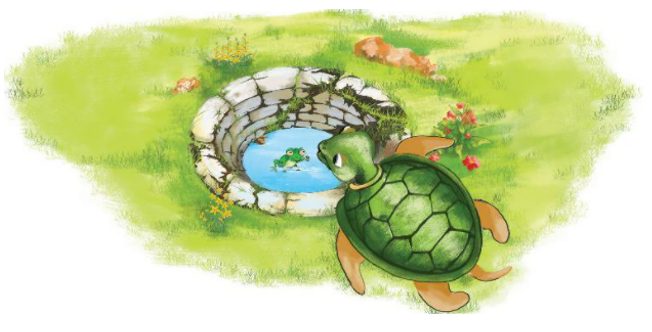 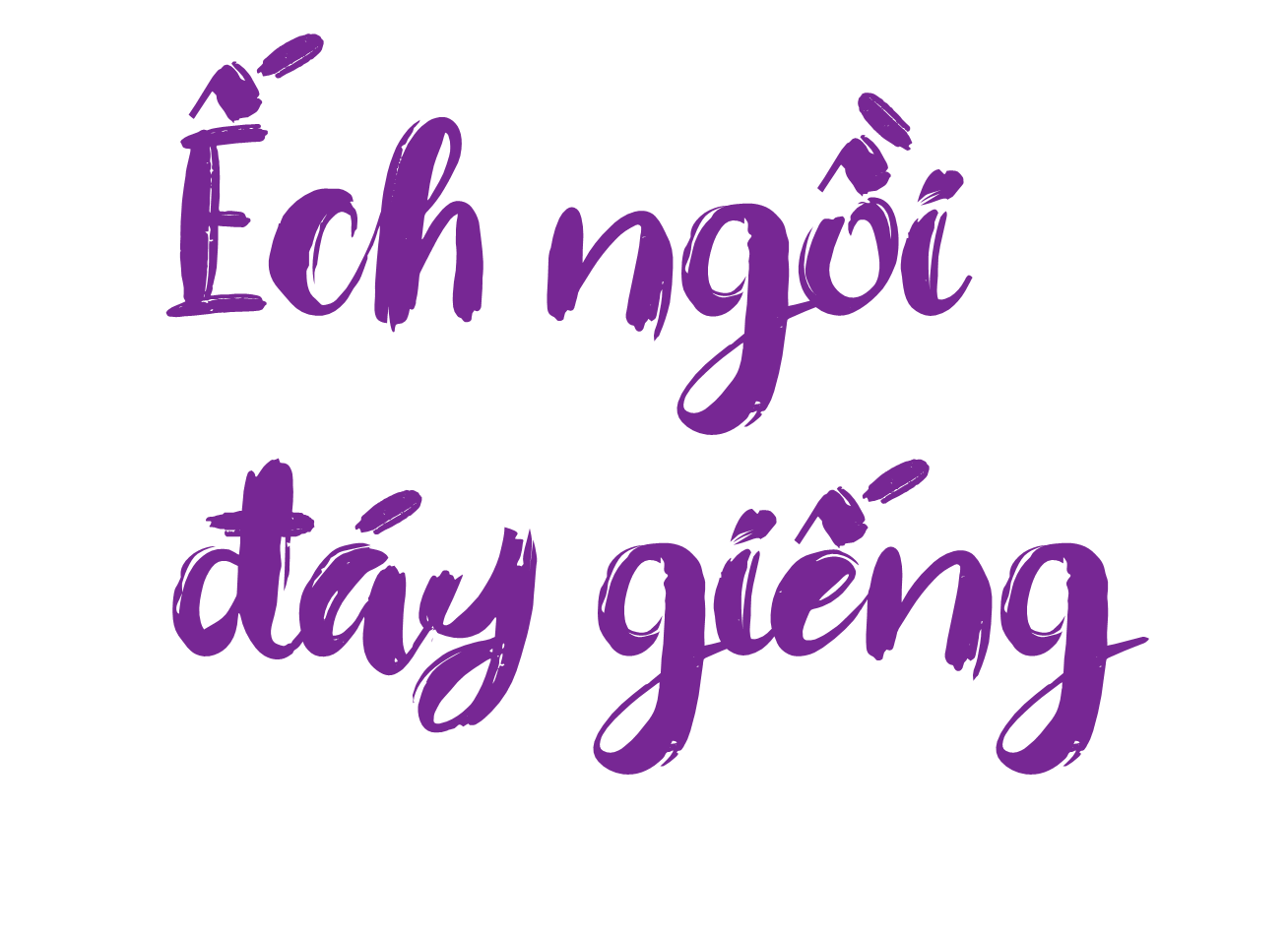 - Trang Tử -
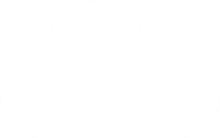 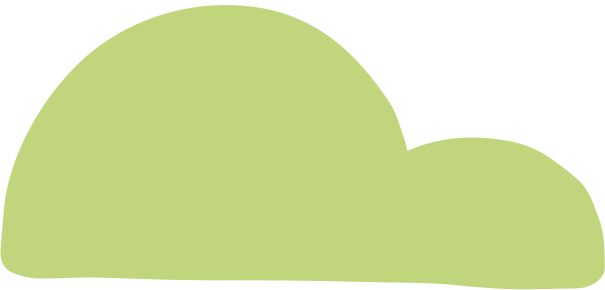 [Speaker Notes: Giáo án của Thảo Nguyên 0979818956]
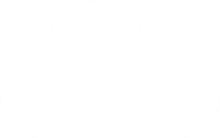 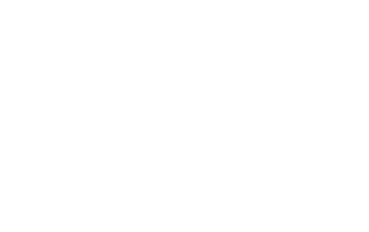 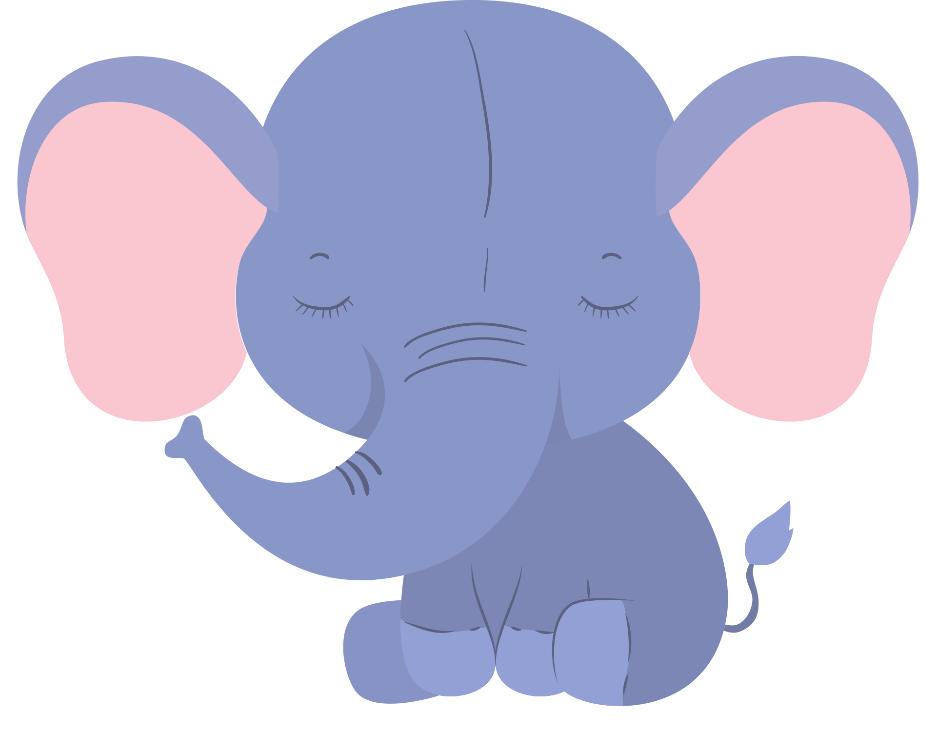 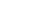 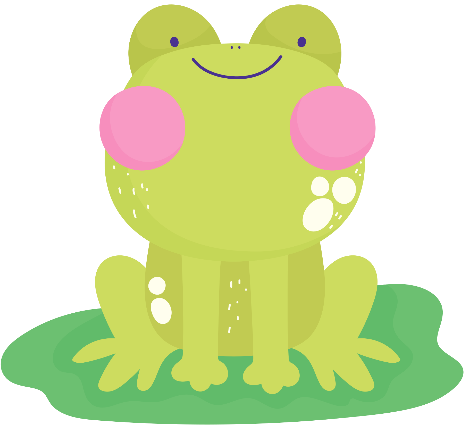 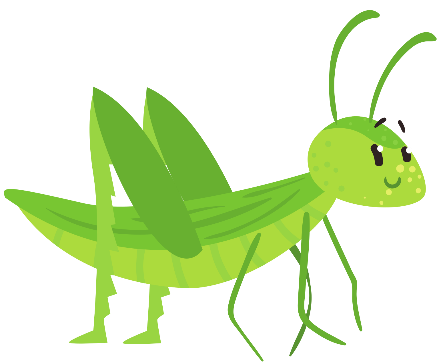 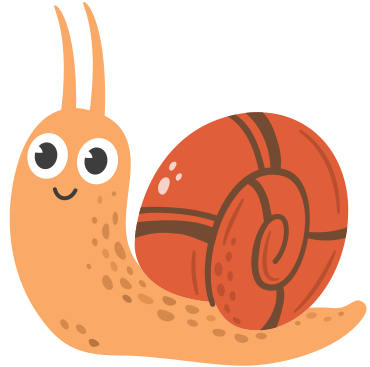 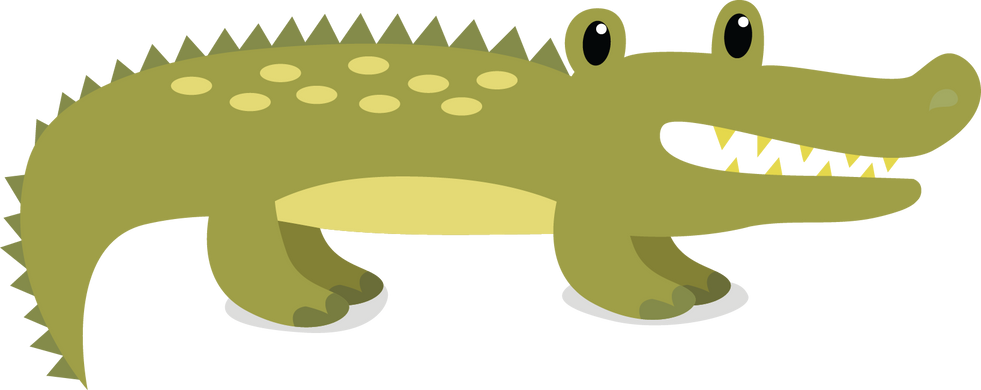 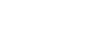 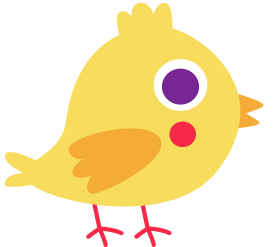 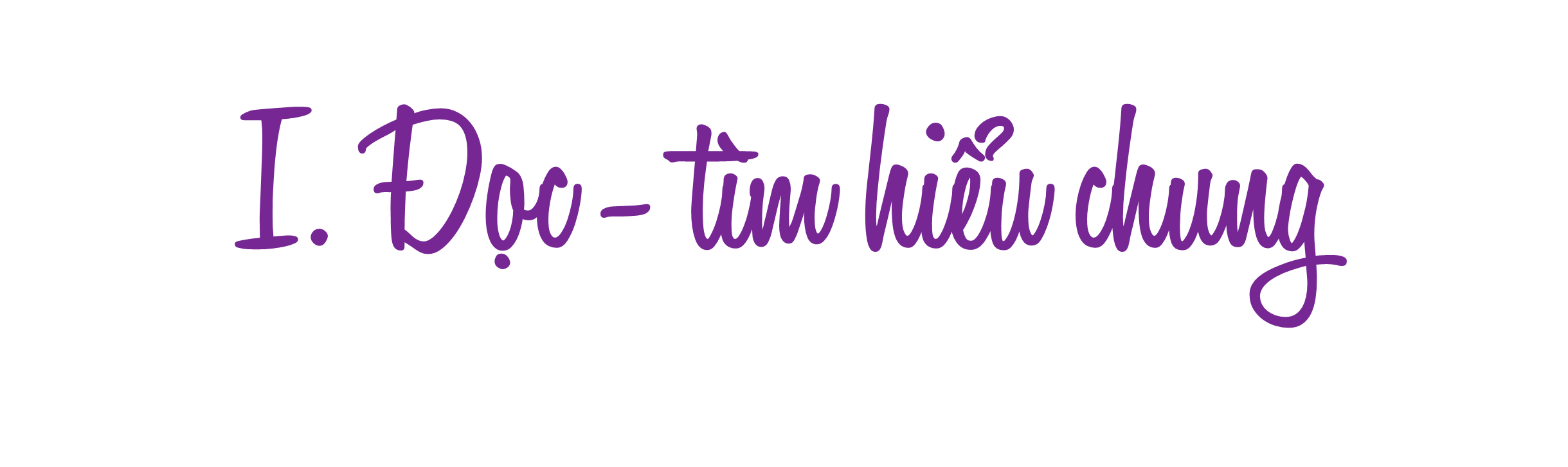 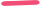 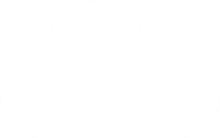 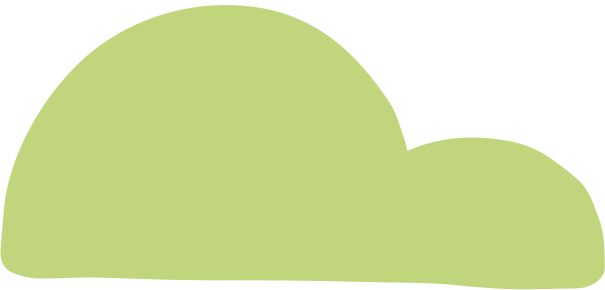 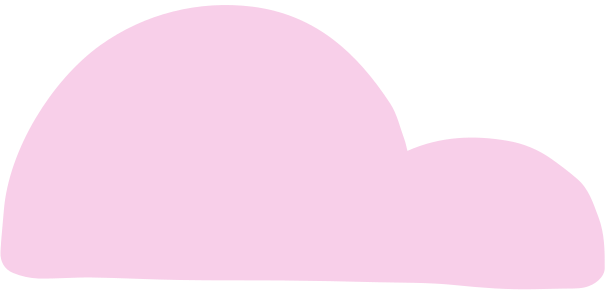 [Speaker Notes: Giáo án của Thảo Nguyên 0979818956]
1. Đọc – chú thích
a. Đọc
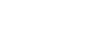 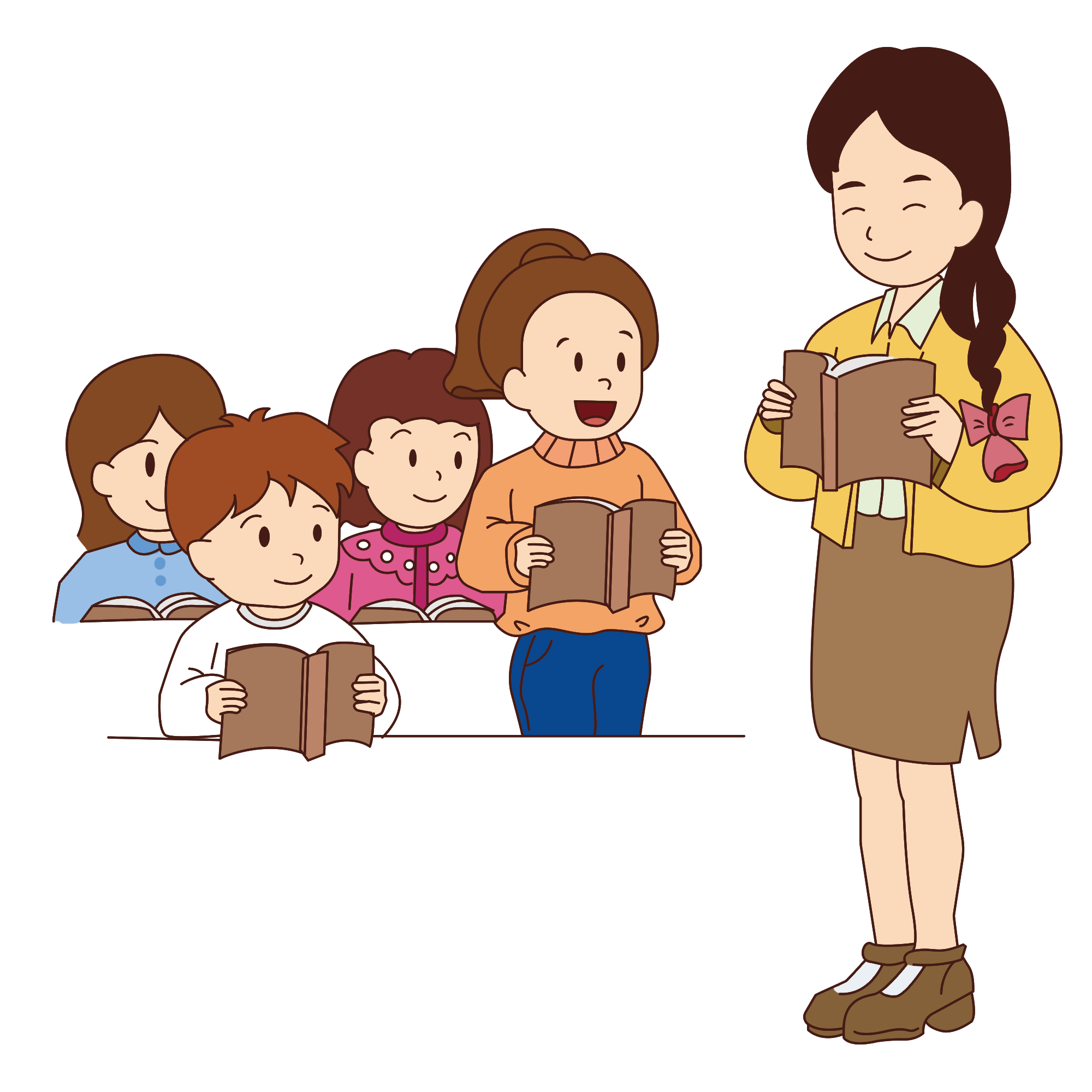 Theo em, chúng ta nên đọc văn bản với giọng như thế nào? Cần chú ý điều gì khi chúng ta đọc bài?
Đọc rõ ràng, rành mạch, thể hiện được sự ngông nghênh, kiêu ngạo của ếch, xen chút hài hước; chú ý chỉ dẫn đọc màu vàng bên phải mỗi phần.
[Speaker Notes: Giáo án của Thảo Nguyên 0979818956]
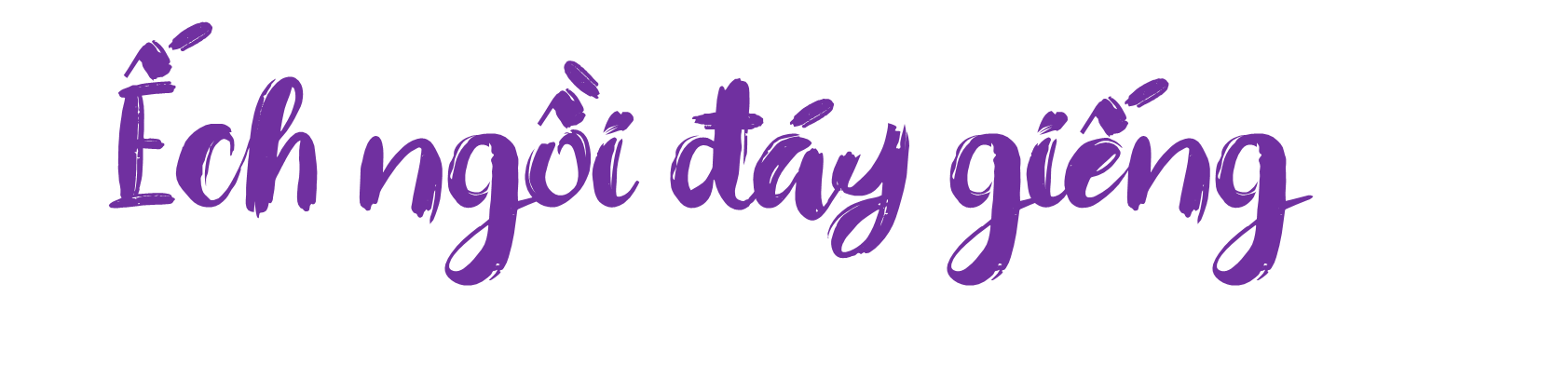 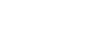 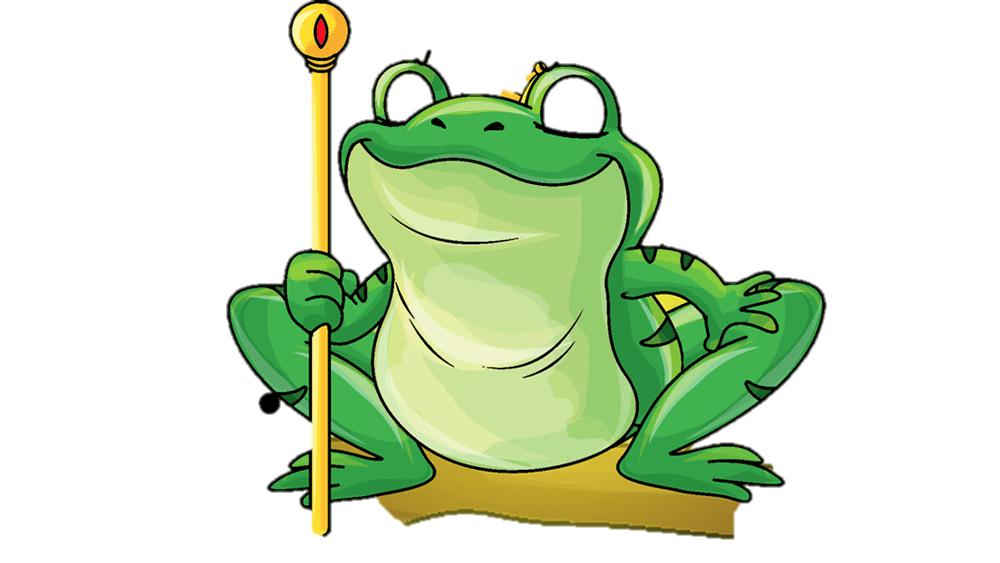 Một con ếch nhỏ ngồi trong một cái giếng sụp nói với một con rùa lớn biển đông: “Tôi sung sướng quá, tôi có thể ra khỏi giếng, nhảy lên miệng giếng, rồi lại vô giếng, ngồi nghỉ trong những kẽ gạch của thành giếng. Bơi trong nước thì nước đỡ nách và cằm tôi, nhảy xuống bùn thì bùn lấp chân tôi tới mắt cá. Ngó lại phía sau, thấy những con lăng quăng, con cua, con nòng ngọc, không con nào sướng bằng tôi. Vả lại một mình chiếm một chỗ nước tụ, tự do bơi lội trong một cái giếng sụp, còn vui gì hơn nữa? Sao anh không vô giếng tôi một lát coi cho biết?

          Con rùa biển đông vừa mới muốn đút cái chân bên trái vô giếng thì thấy không còn chỗ vì cái đùi bên phải đã bít cái giếng rồi. Nó từ từ rút chân ra, lùi lại, bảo con ếch:
-Biển đông mênh mông, ngàn dặm đã thấm gì, sâu thăm thẳm, ngàn nhẫn đã thấm gì. Thời vua Vũ, cứ mười năm thì chin năm lụt, vậy mà mực nước ở biển không lên. Thời vua Thang, tám năm thì bảy năm hạn hán, vậy mà bờ biển không lùi ra xa. Không vì thời gian ngắn hay dài mà thay đổi, không vì mưa nhiều hay ít mà tăng giảm, đó là cái vui lớn của biển đông. 

         Con ếch trong cái giếng sụp nghe vậy ngạc nhiên, thu mình lại, hỏng hốt, bối rối.
[Speaker Notes: Giáo án của Thảo Nguyên 0979818956]
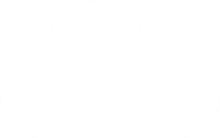 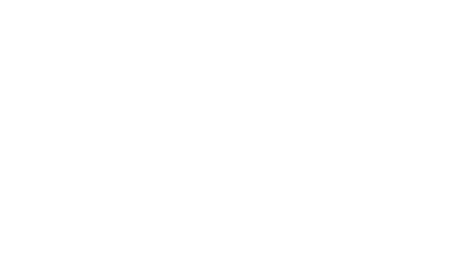 b. Chú thích
- Đi đời nhà ma: chết , mất, mất hết
- Biển đông: biển ở phía đông
- Vô: vào
- Lăng quăng: con bọ gậy, ấu trùng của muỗi
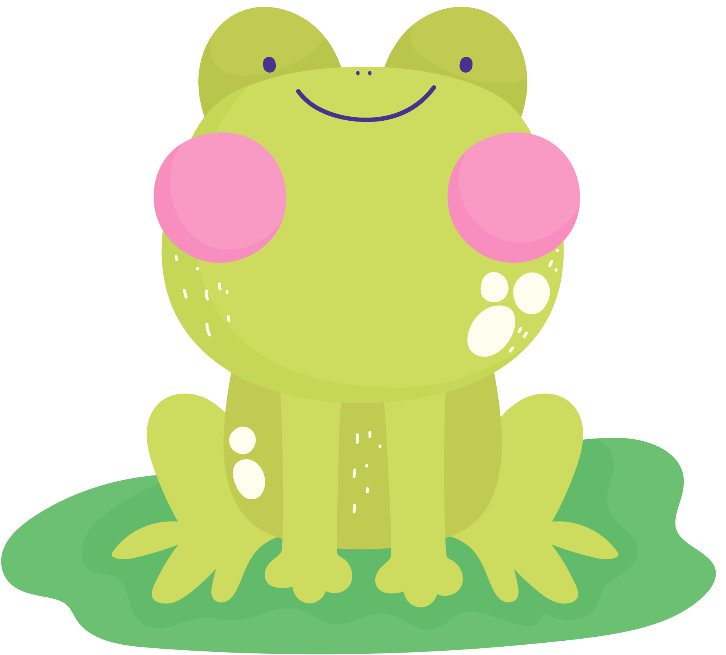 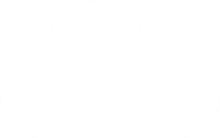 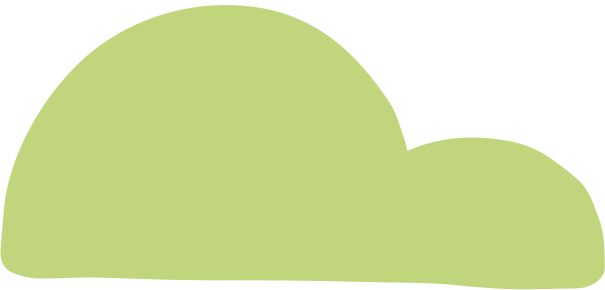 [Speaker Notes: Giáo án của Thảo Nguyên 0979818956]
2. Tìm hiểu chung
a. Tác giả
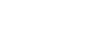 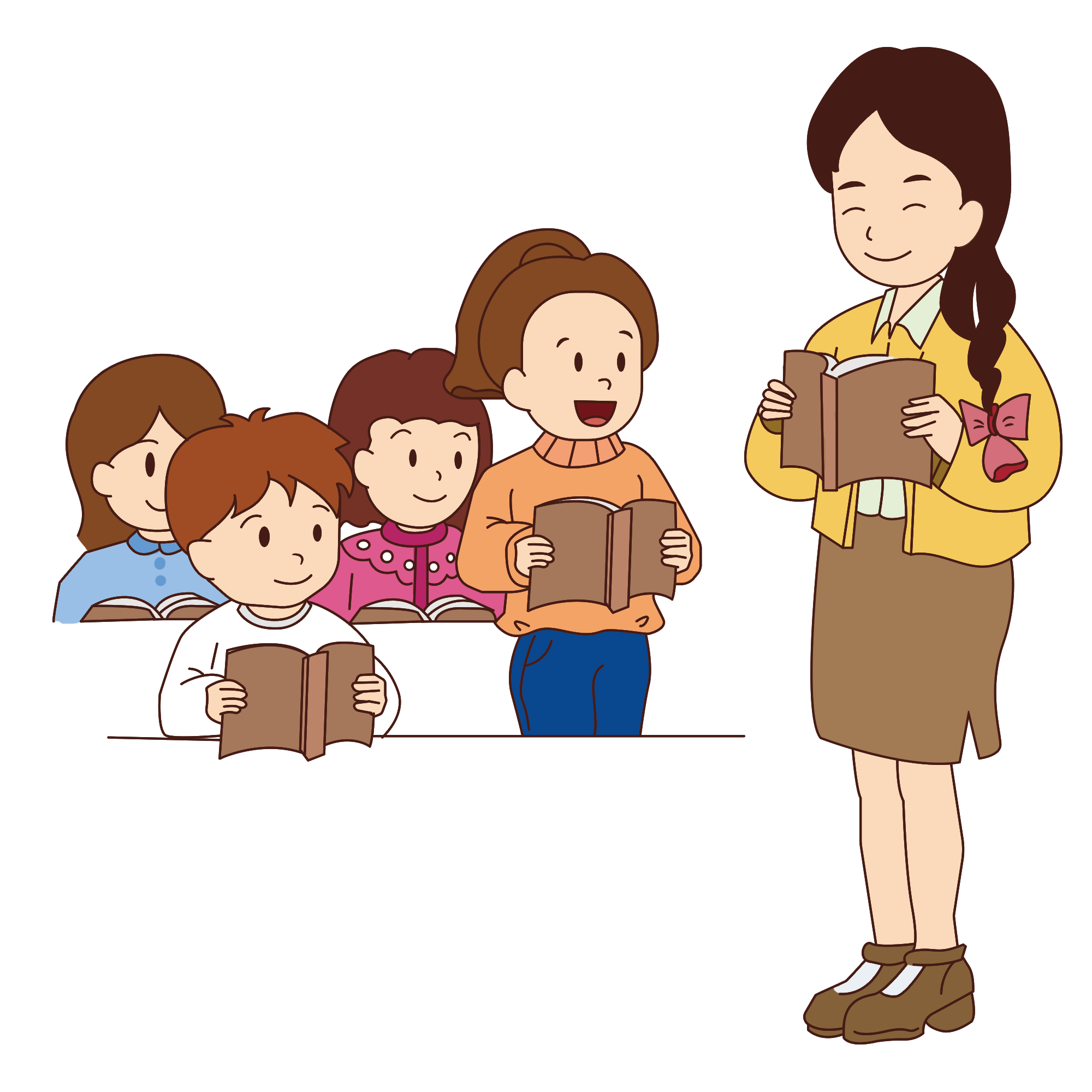 Dựa vào sách giáo khoa, hãy cho biết một vài thông tin về tác giả Trang Tử?
- Trang Tử (369- 286 TCN
- Là một triết gia nổi tiếng của Trung Quốc
- Thể loại sáng tác: thư kinh, sử kí…
- Sáng tác tiêu biểu: sách Trang Tử (Nam Hoa Kinh), Sử kí Tư Mã Thiên…
[Speaker Notes: Giáo án của Thảo Nguyên 0979818956]
b. Tác phẩm
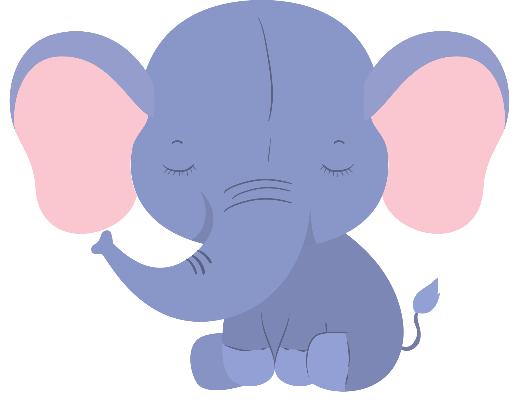 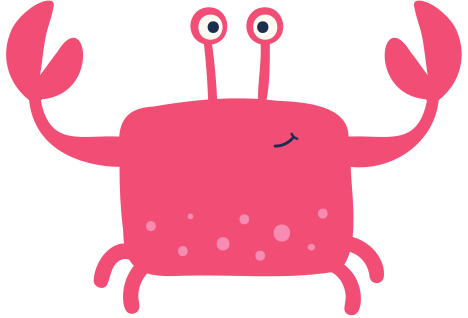 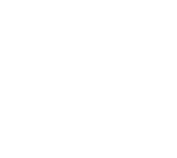 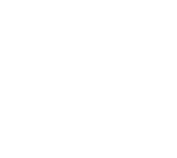 Thể loại
Ngôi kể
Truyện ngụ ngôn
Thứ ba
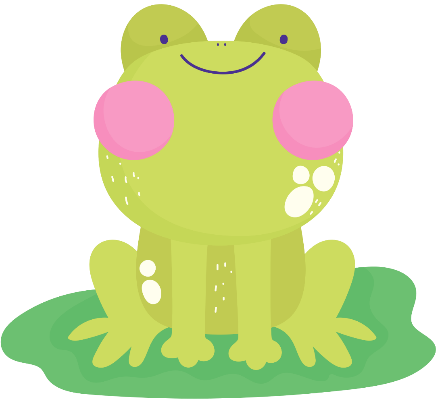 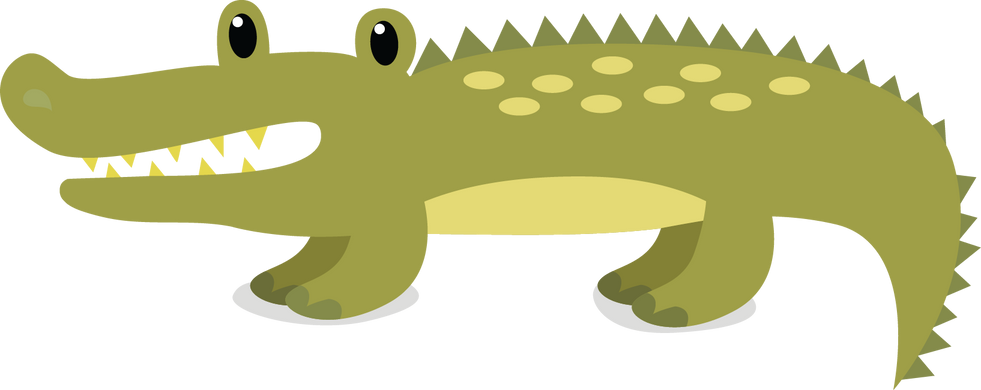 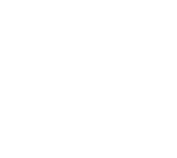 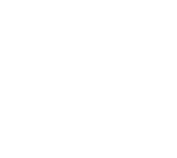 Xuất xứ
PTBĐ
- Trích trong Thu Thủy ( thiên thứ 17) của sách Trang Tử
Tự sự
[Speaker Notes: Giáo án của Thảo Nguyên 0979818956]
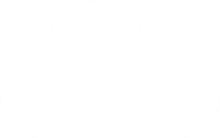 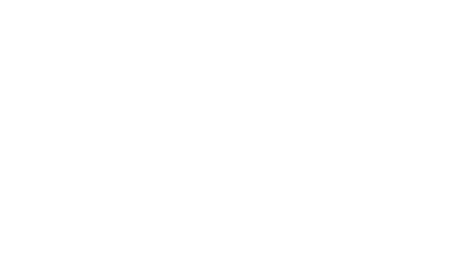 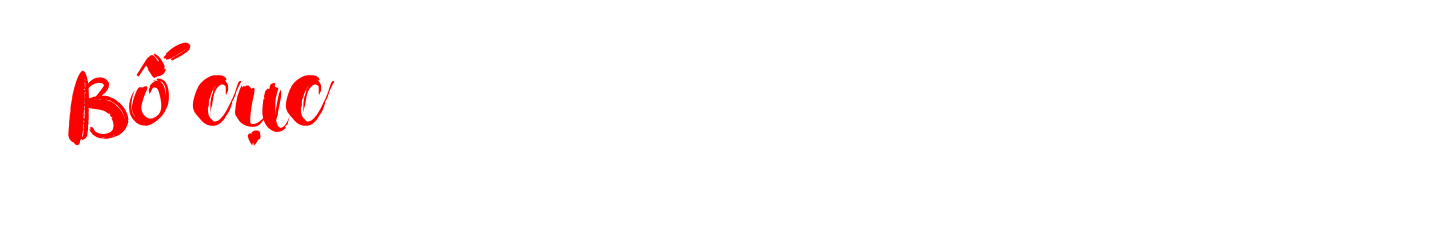 + Phần 1: Từ đầu đến “coi cho biết” : Cuộc sống của con ếch bên trong giếng sụp.
+ Phần 2: Còn lại: Con rùa cho ếch biết về cuộc sống của mình ngoài biển đông.
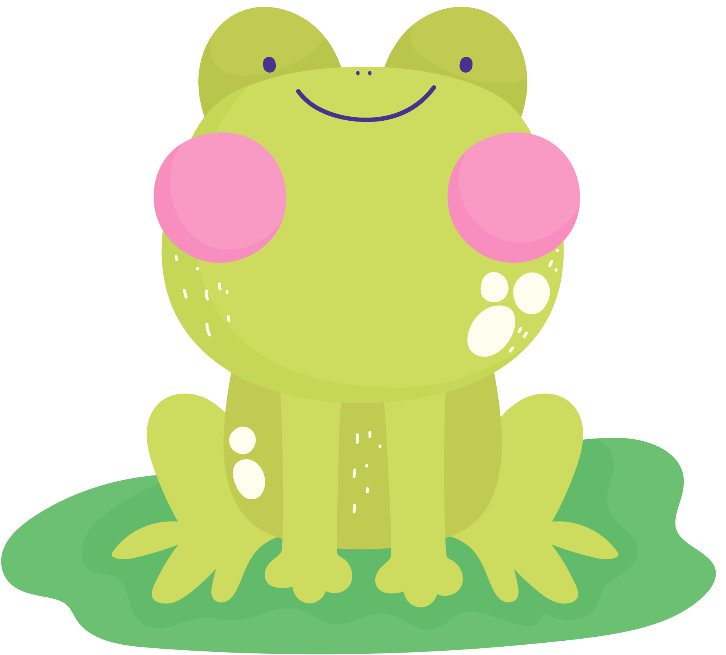 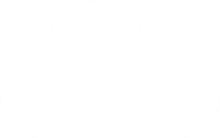 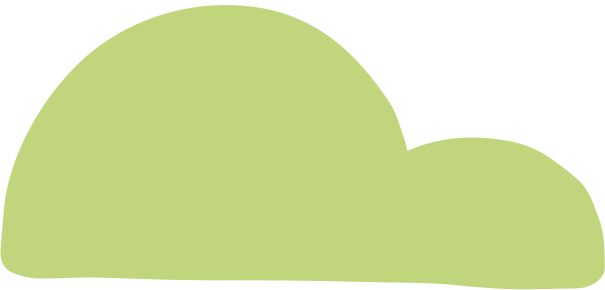 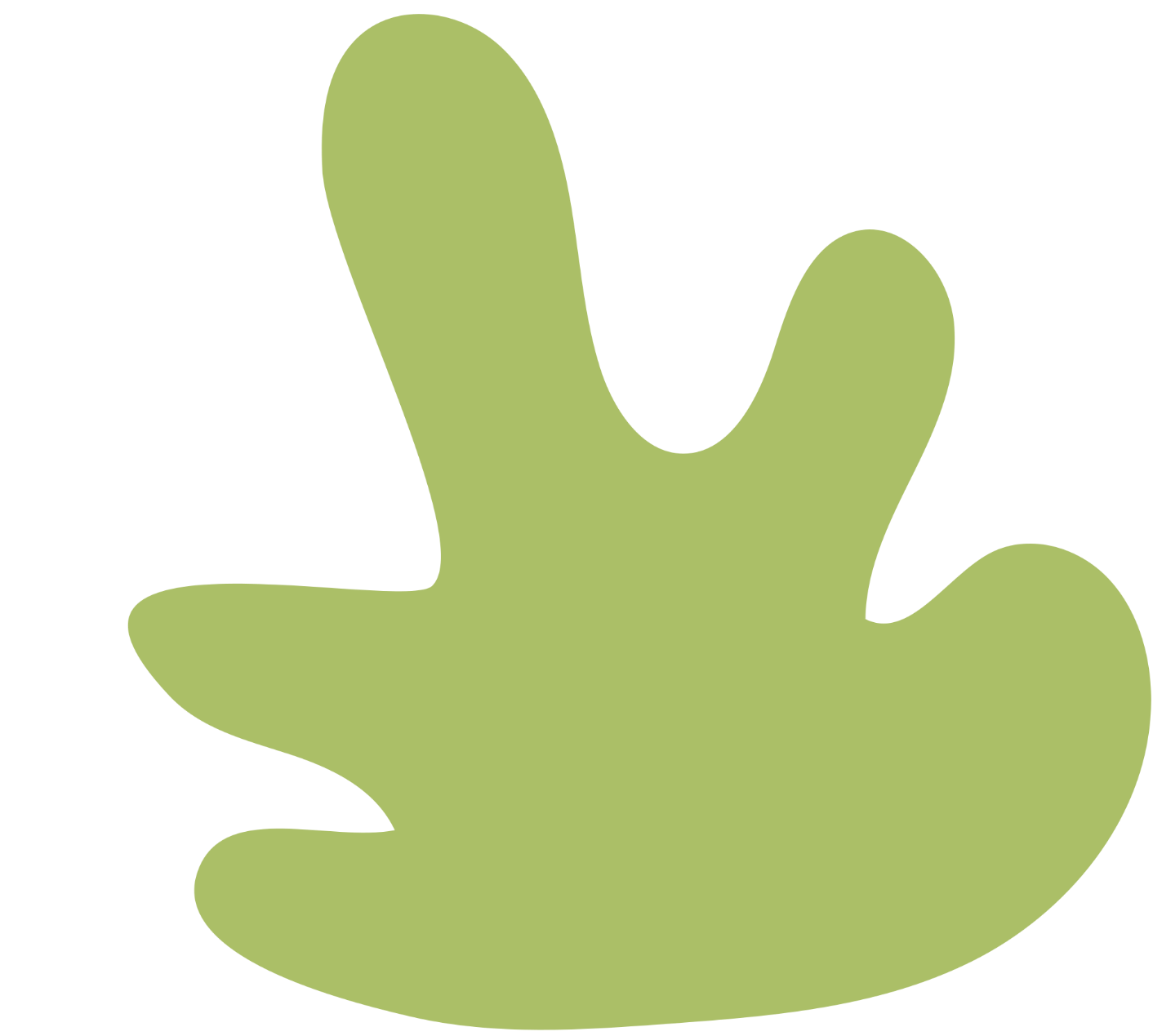 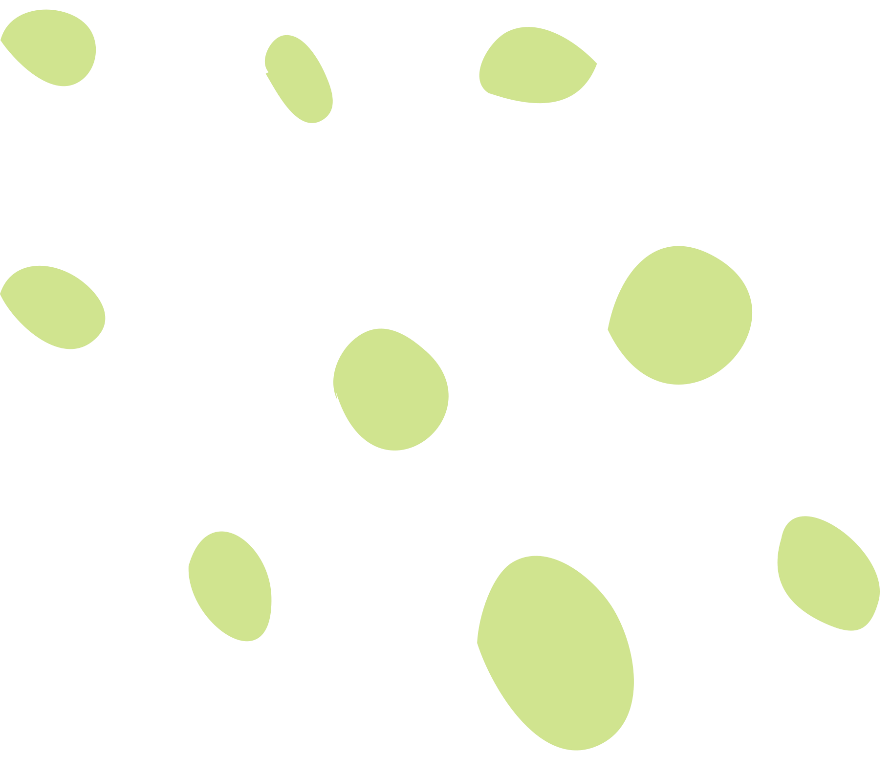 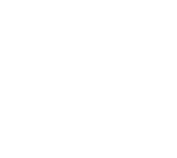 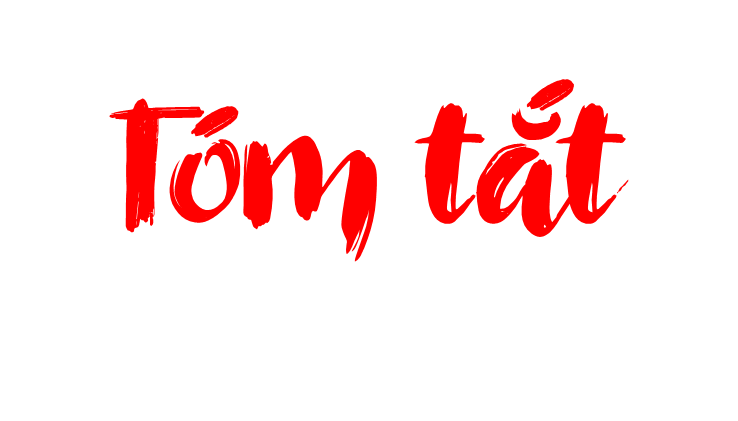 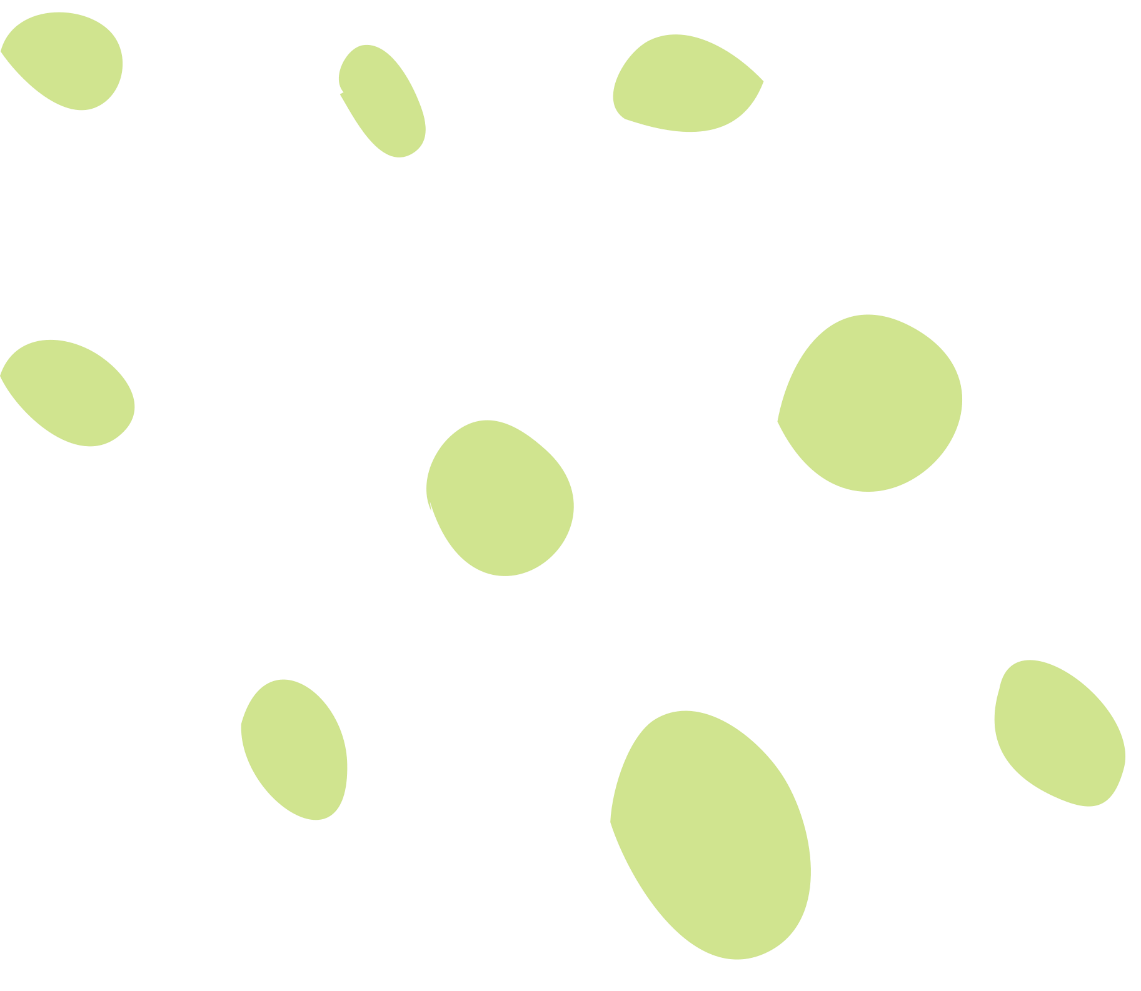 Bài văn kể về một con ếch cảm thấy cuộc sống của mình bên trong cái giếng nhỏ là sung sướng, tự do nhất đời, mời con rùa biển đông vào giếng chơi cho biết. Con rùa không thể chui vừa cái giếng nhỏ, bèn nói cho ếch nghe về sự rộng lớn của biển đông. Con ếch nghe về biển bèn mới thu mình lại, hoảng hốt, bối rối.
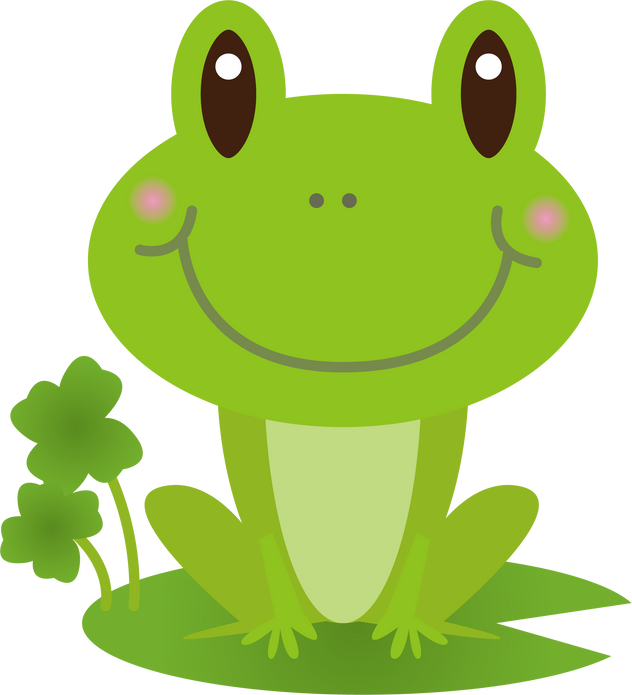 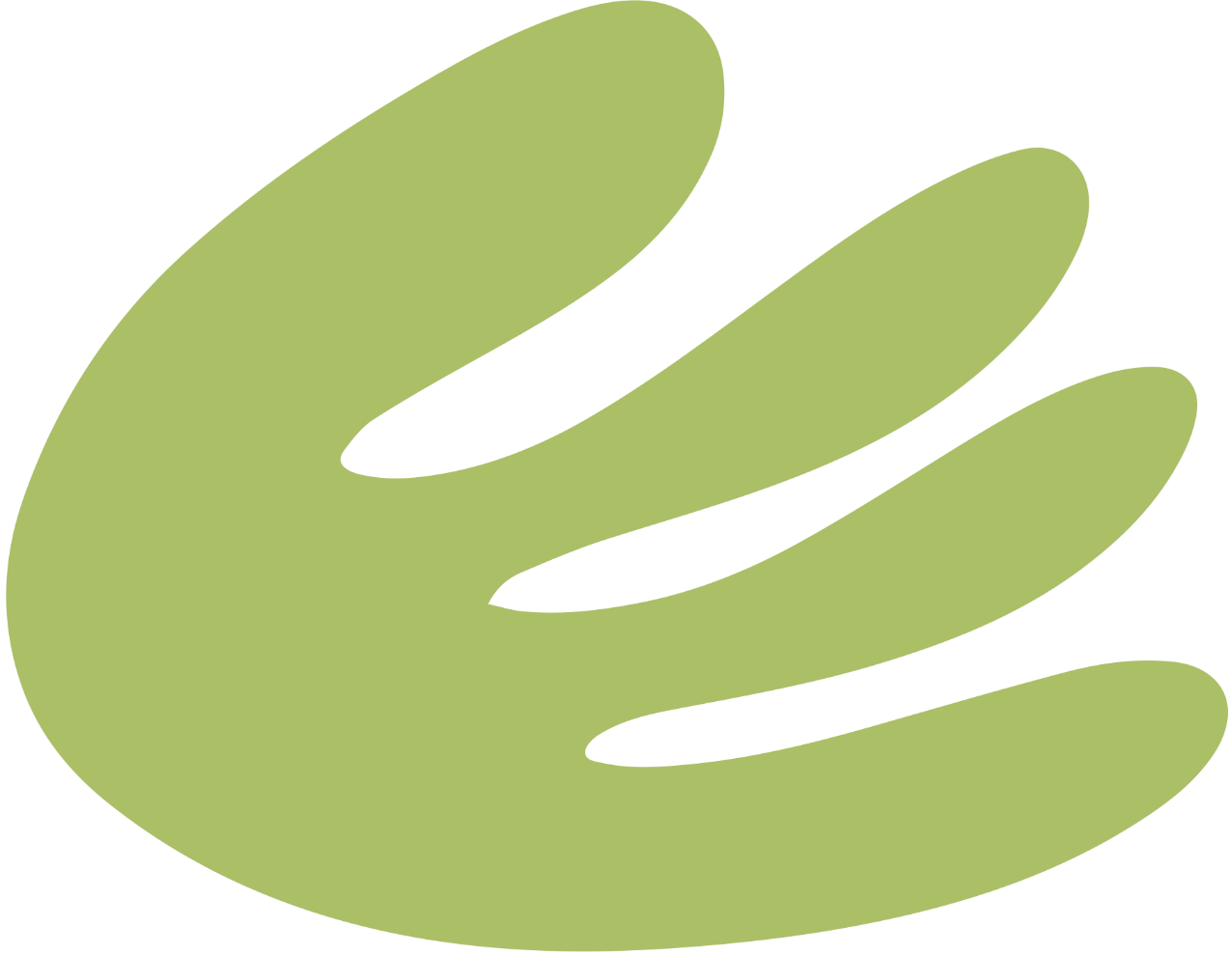 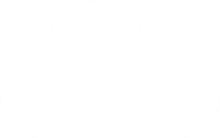 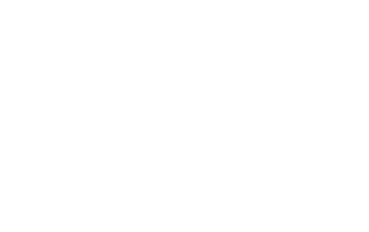 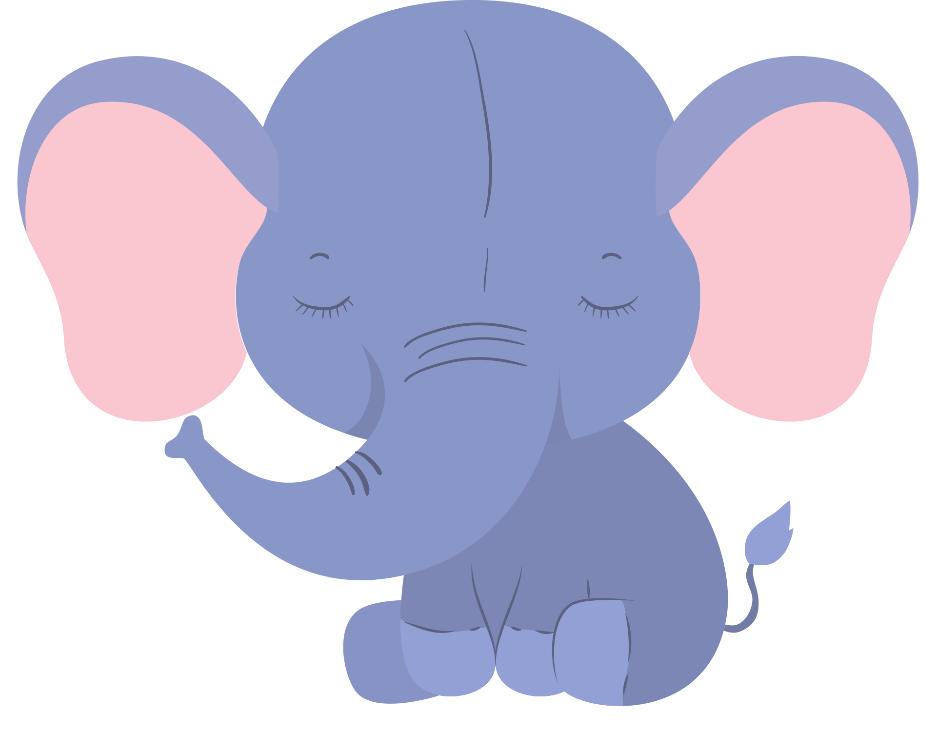 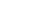 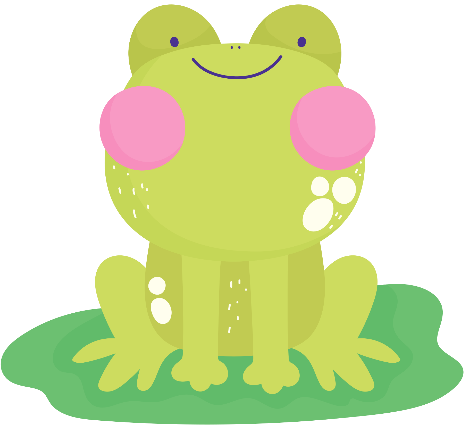 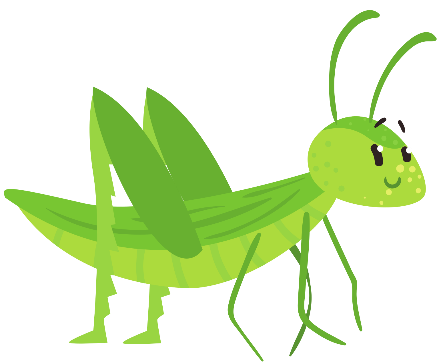 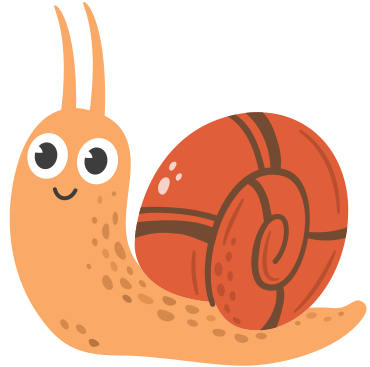 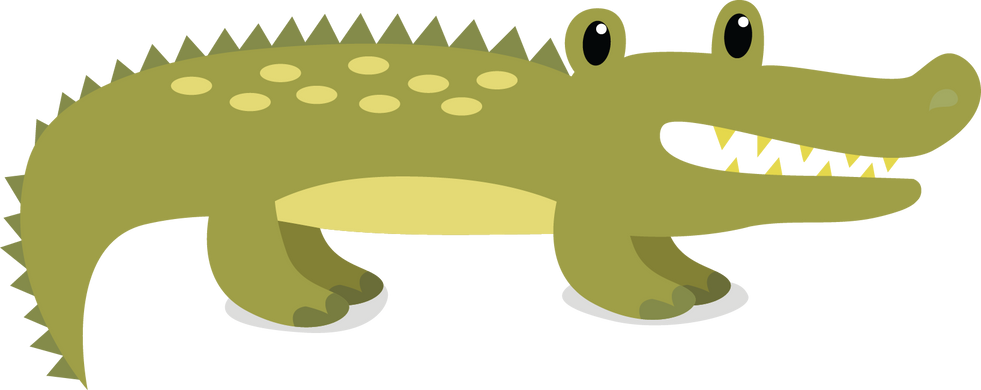 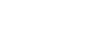 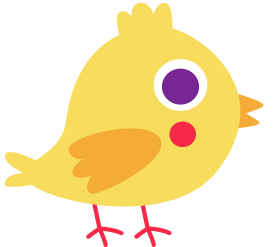 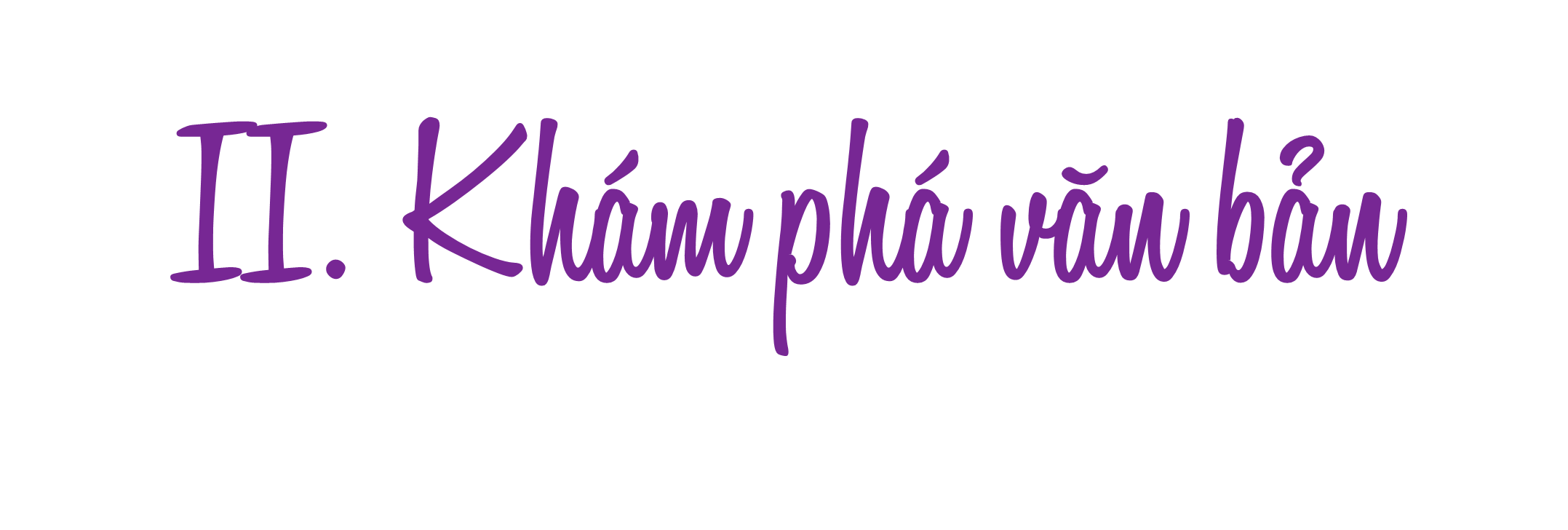 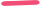 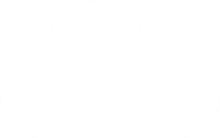 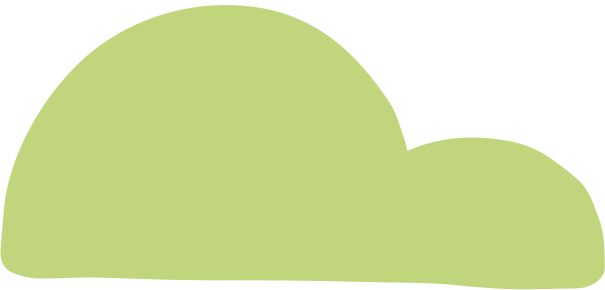 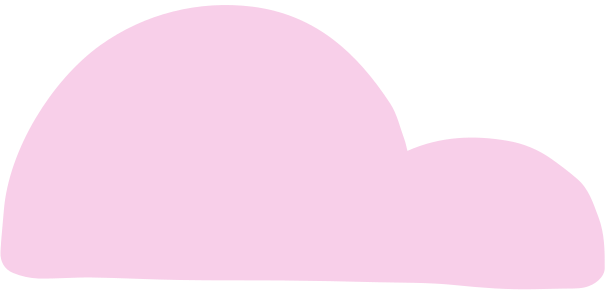 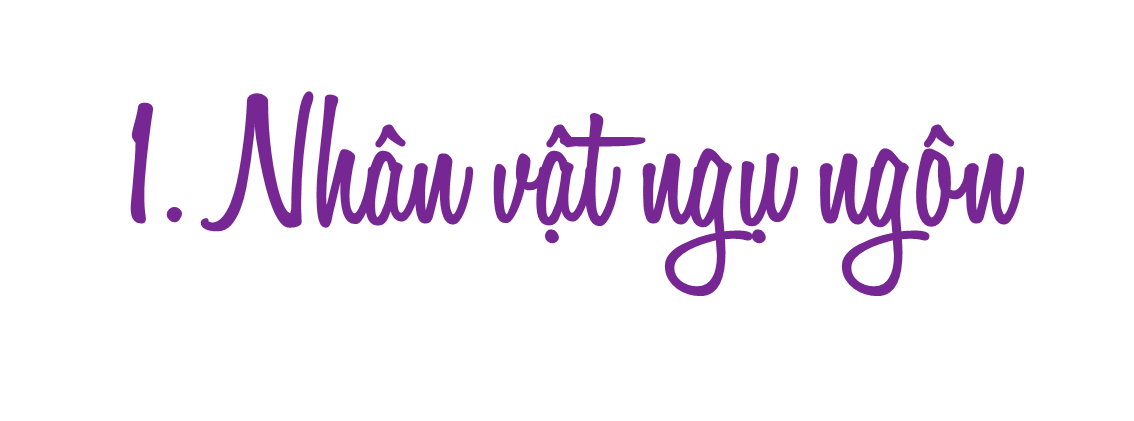 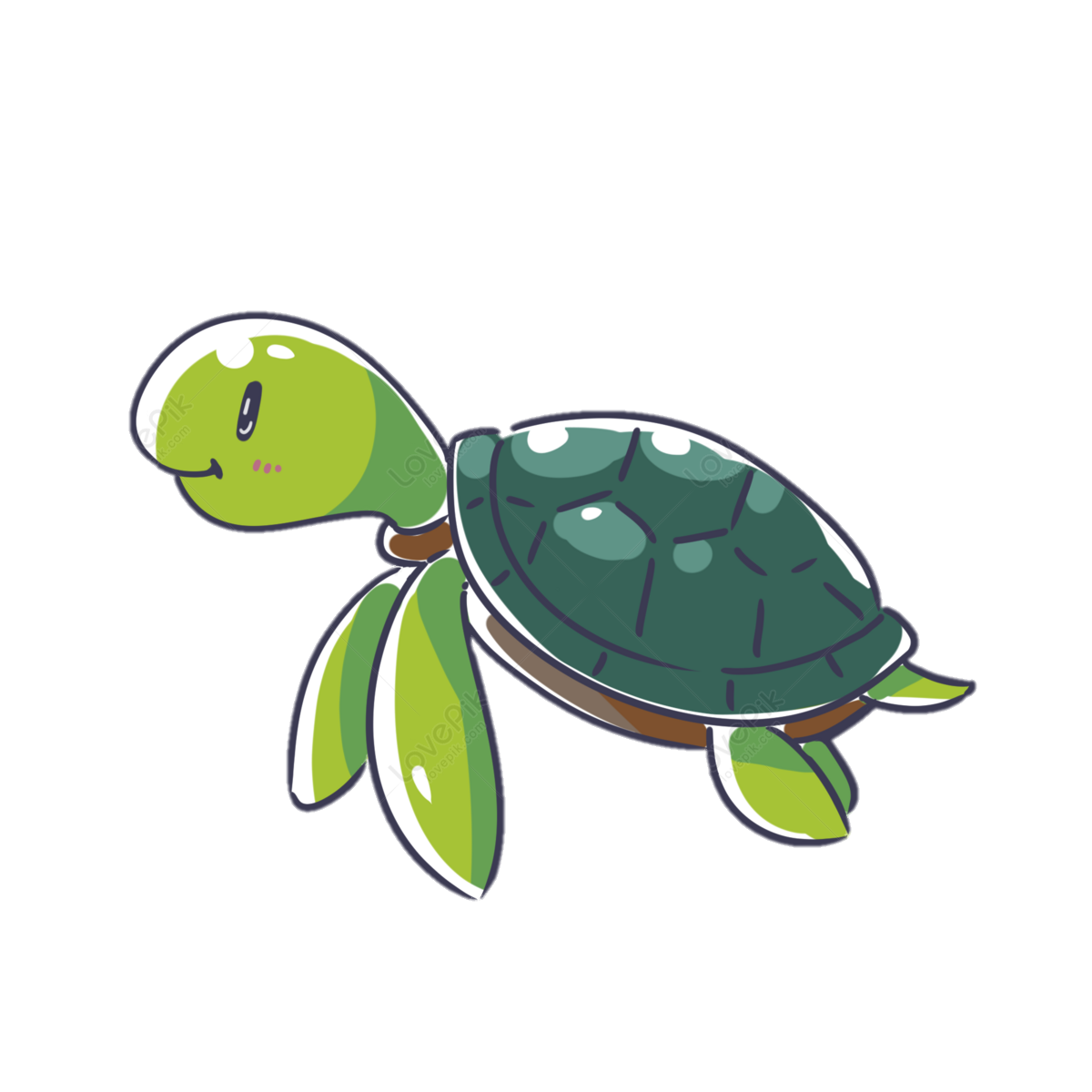 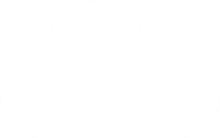 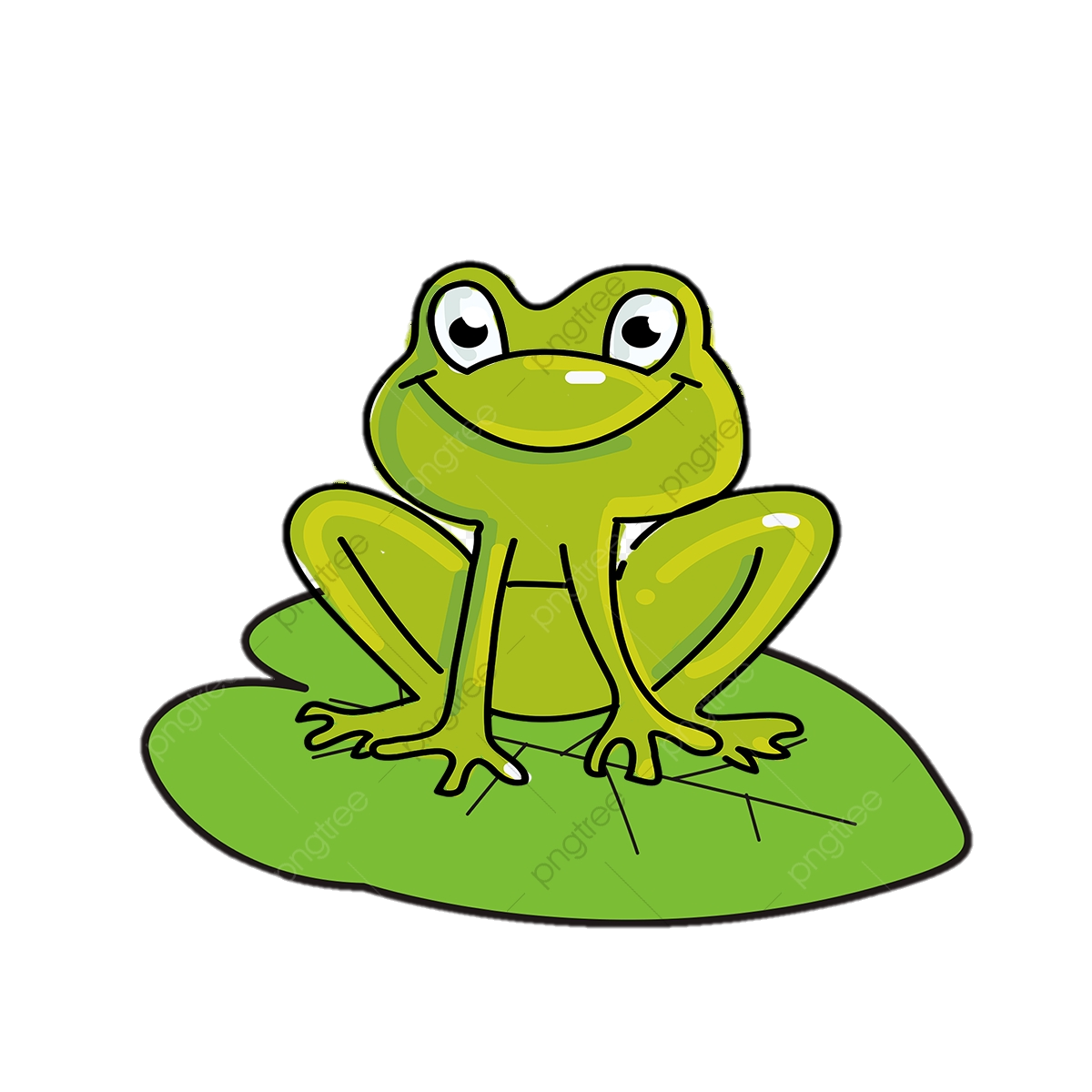 Nhân vật chính: ếch, rùa 
 con vật được nhân hóa
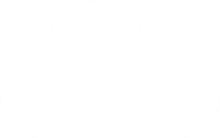 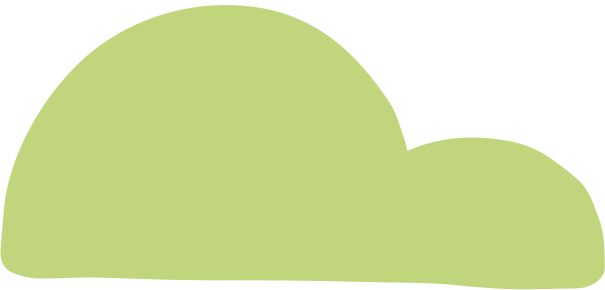 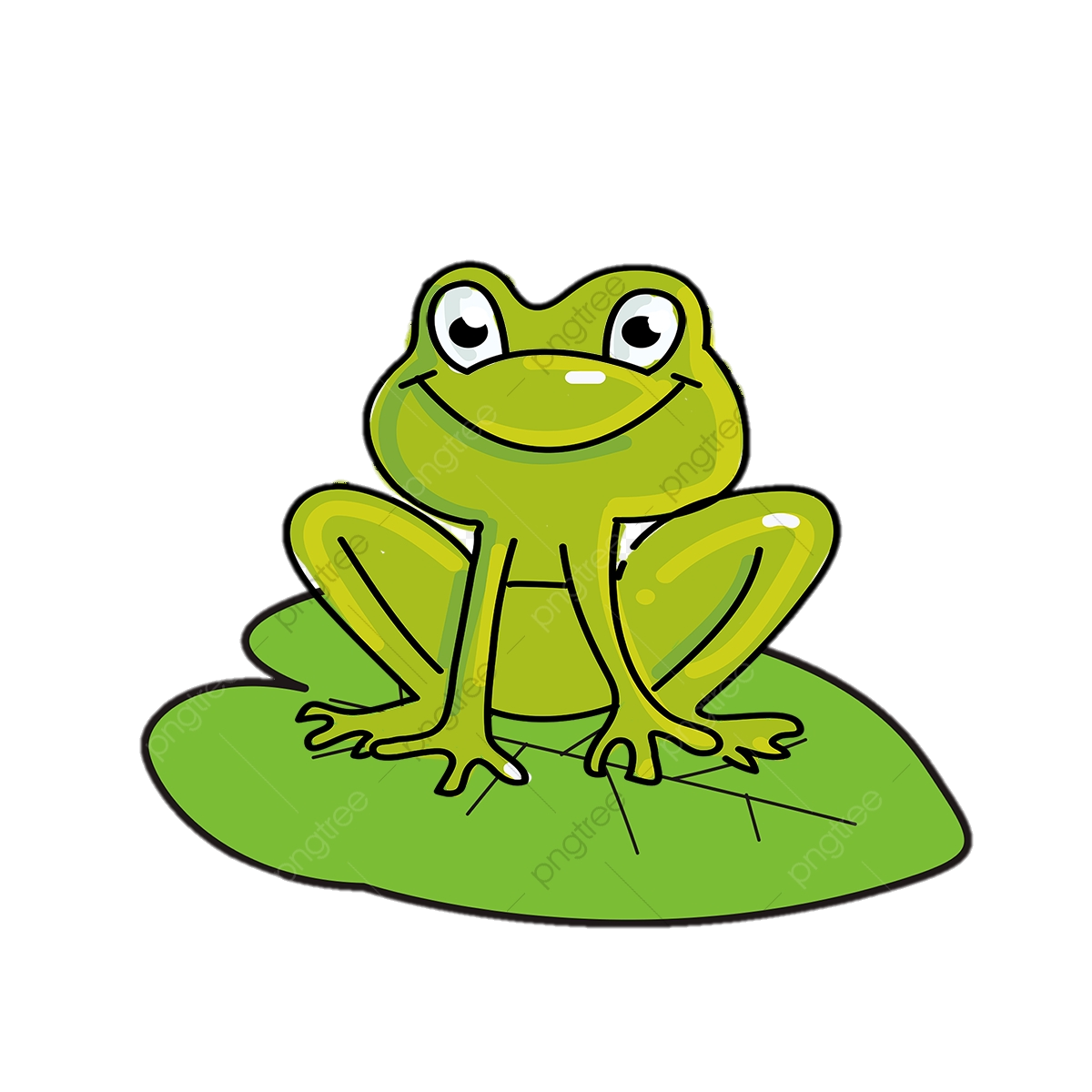 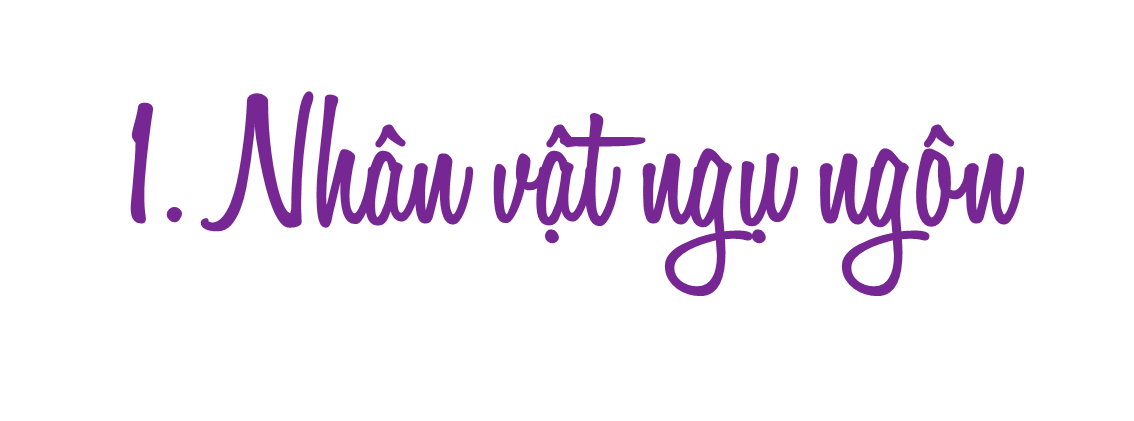 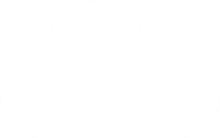 a) Nhân vật ếch
Không gian sống: cái giếng sụp  Chật hẹp
Không gian vận động: Chỉ từ miệng giếng vào trong giếng  Chật hẹp
Đối tượng tiếp xúc: (lăng quăng, con cua, nòng nọc…)  những con vật nhỏ bé 
 Sống trong không gian chật hẹp, Tự cảm thấy “sung sướng” với cái không gian bé nhỏ của mình đang sống.
 Ếch chưa hề biết đến sự rộng lớn và bao điều mới lạ của thế giới bên ngoài.
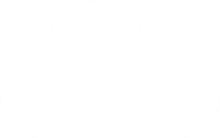 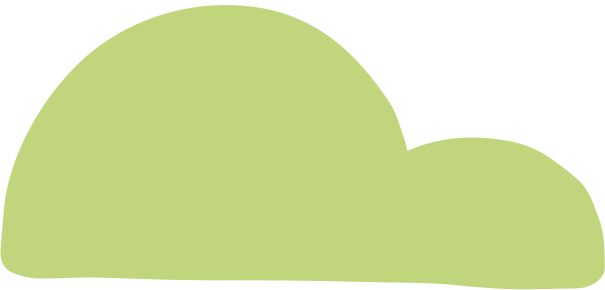 [Speaker Notes: Giáo án của Thảo Nguyên 0979818956]
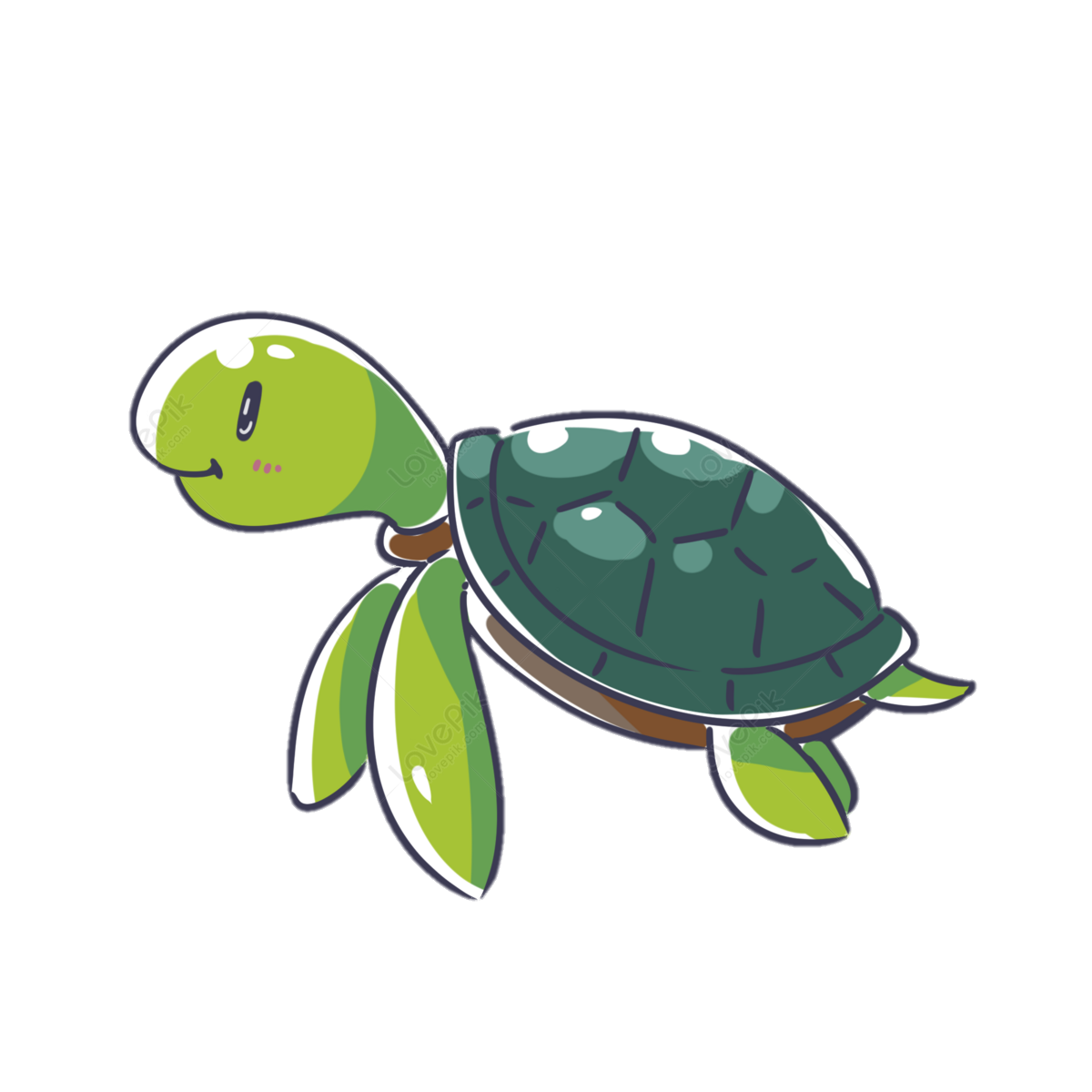 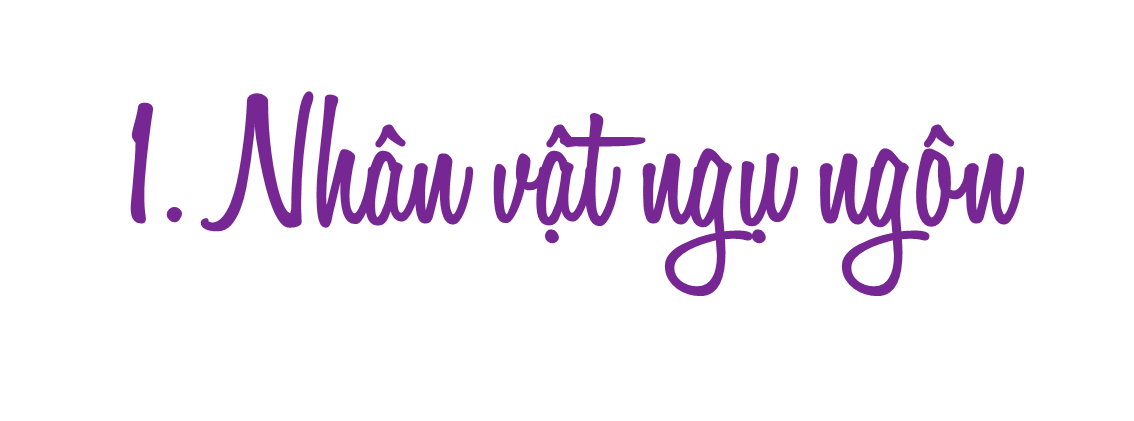 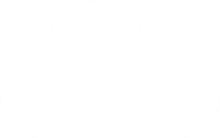 b) Nhân vật rùa
Không gian sống: biển  rộng lớn
Thời gian sống: sống lâu (lớn đến nỗi không vào được trong giếng).
Trải nghiệm: đã đi đây đi đó, biết nhiều điều, chứng kiến nhiều điều
 Rùa lùi lại, không quan tâm đến cái giếng bé nhỏ của ếch và kể cho ếch biết niềm “sung sướng” mà rùa được trải nghiệm “cái vui lớn của biển đông”
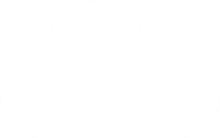 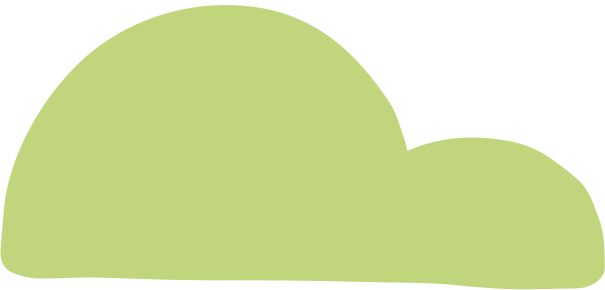 [Speaker Notes: Giáo án của Thảo Nguyên 0979818956]
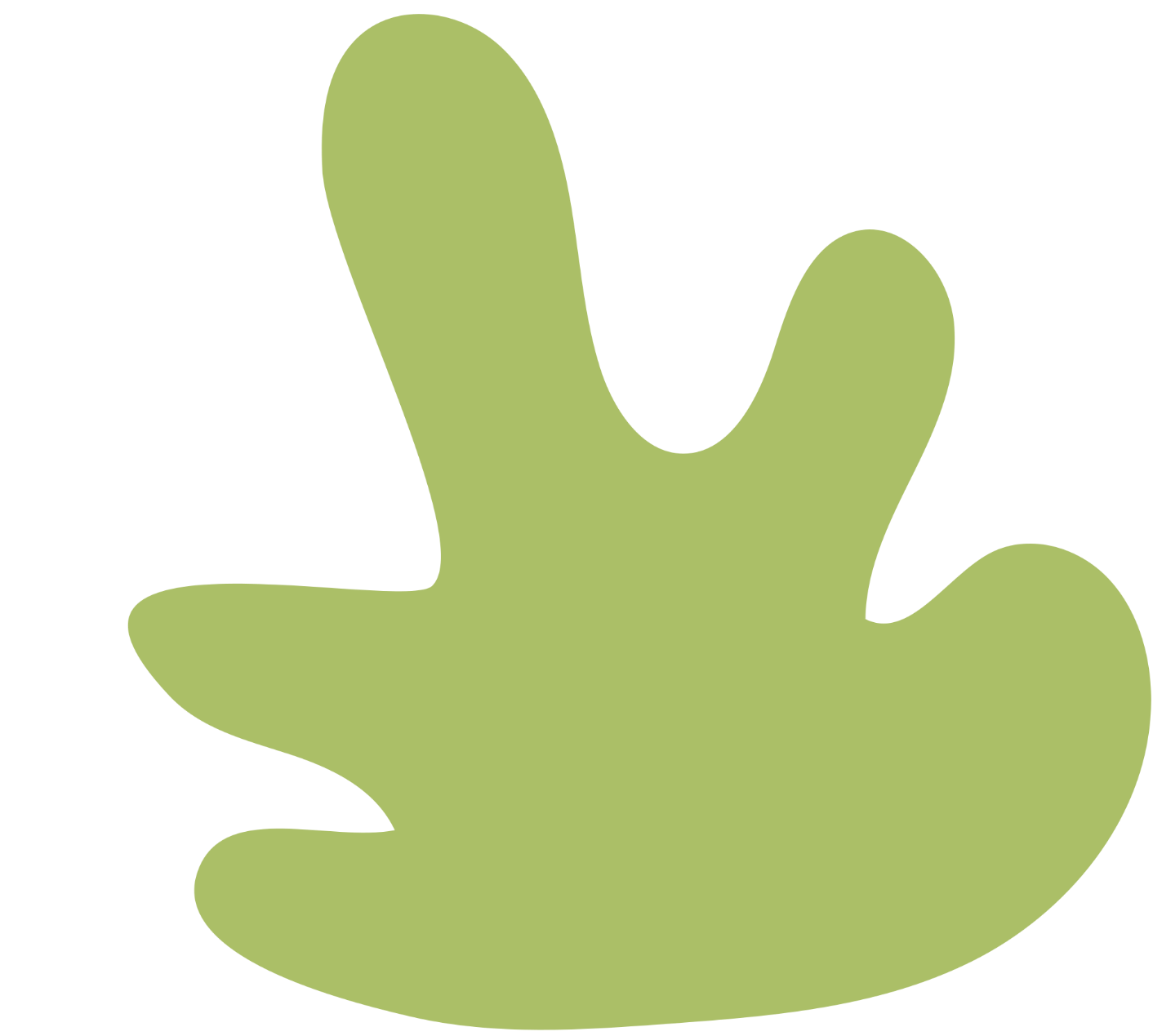 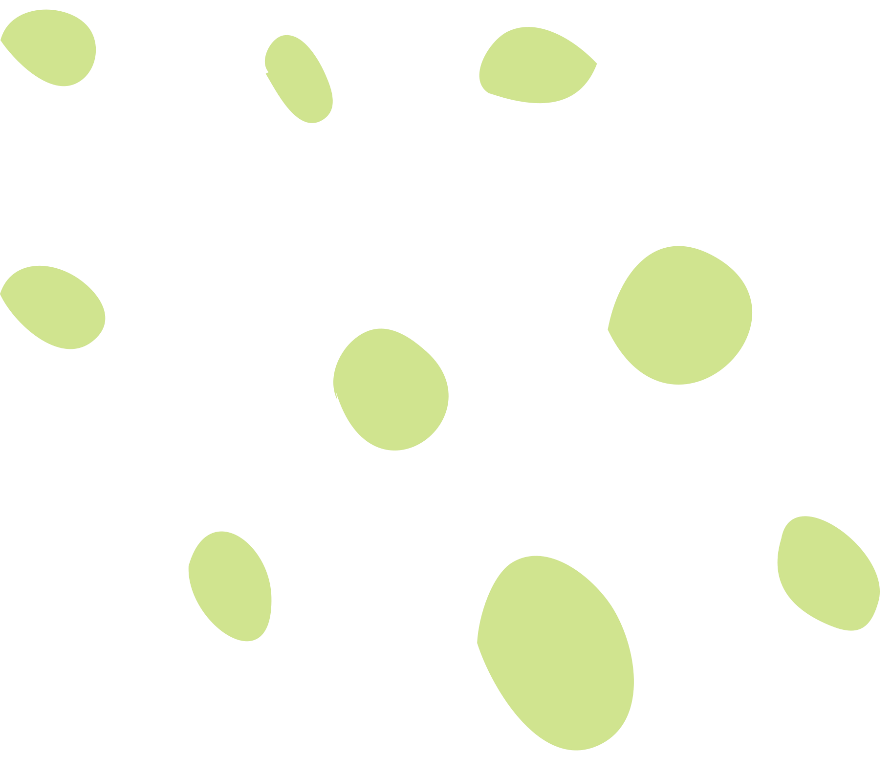 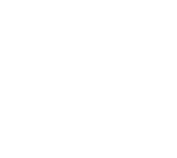 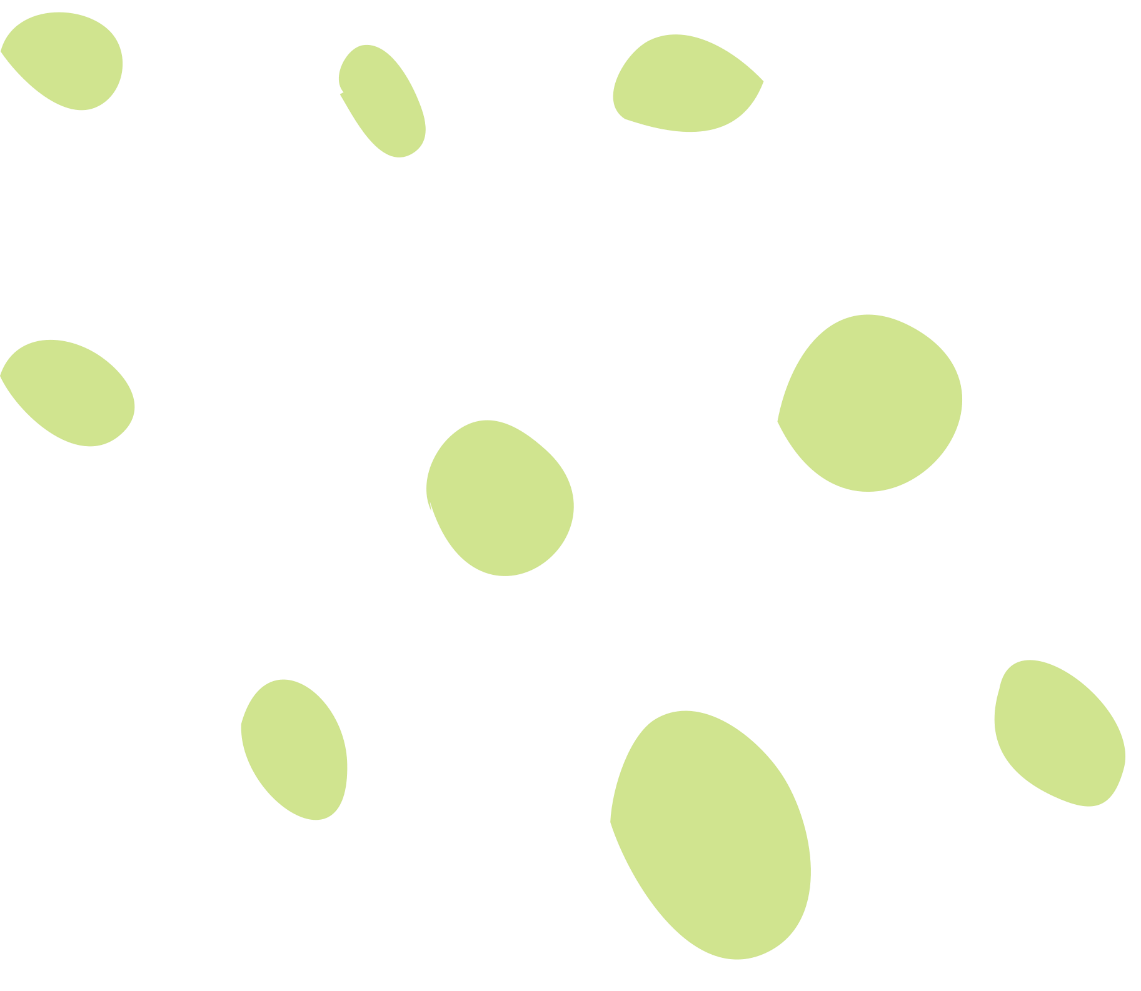  Môi trường sống, không gian sống, đối tượng tiếp xúc có ảnh hưởng rất nhiều đến suy nghĩ, nhận thức và hành động của cả ếch và rùa
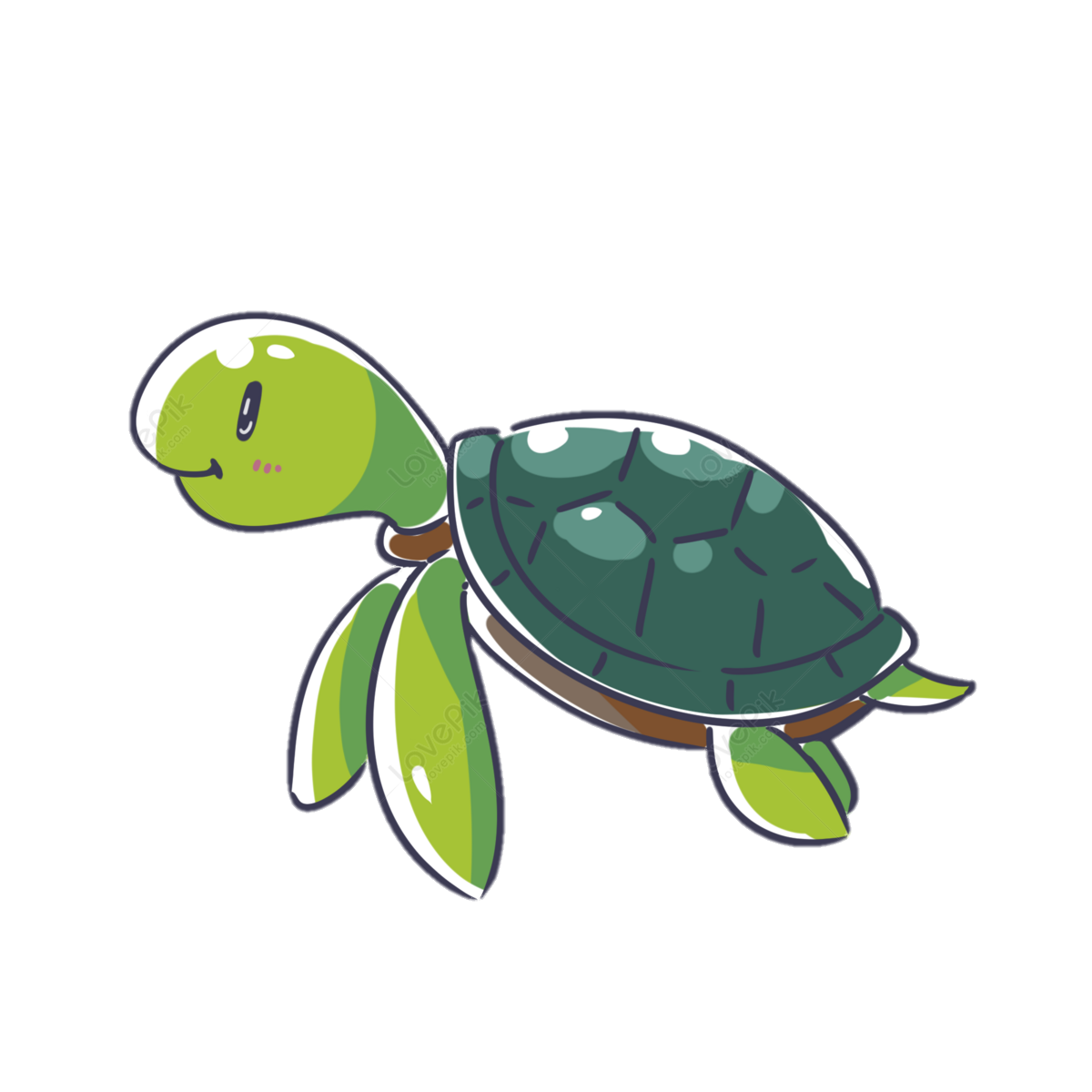 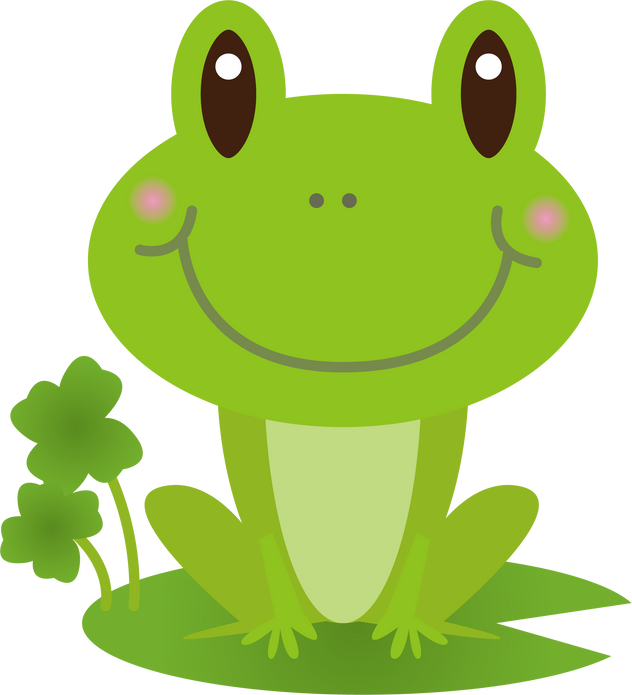 [Speaker Notes: Giáo án của Thảo Nguyên 0979818956]
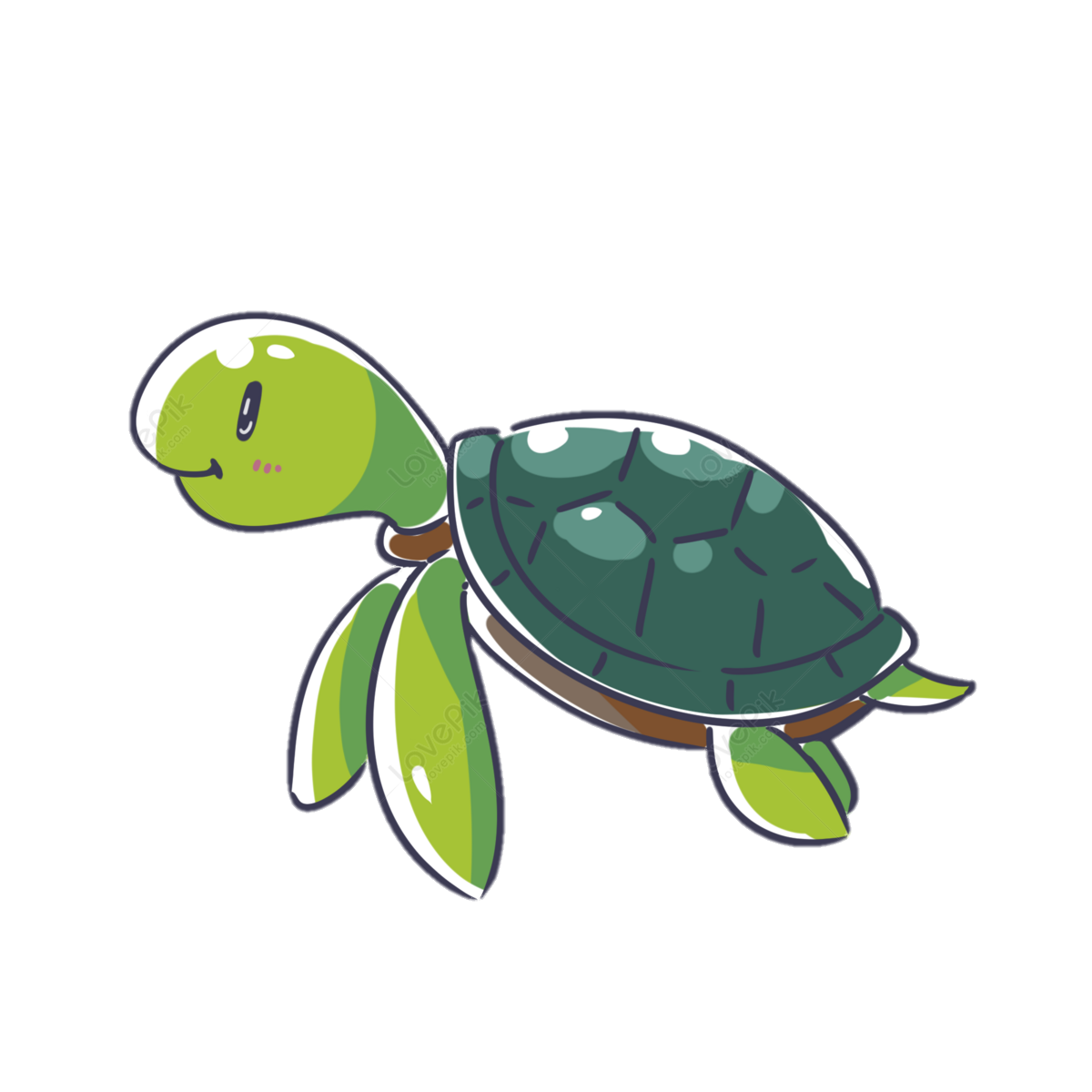 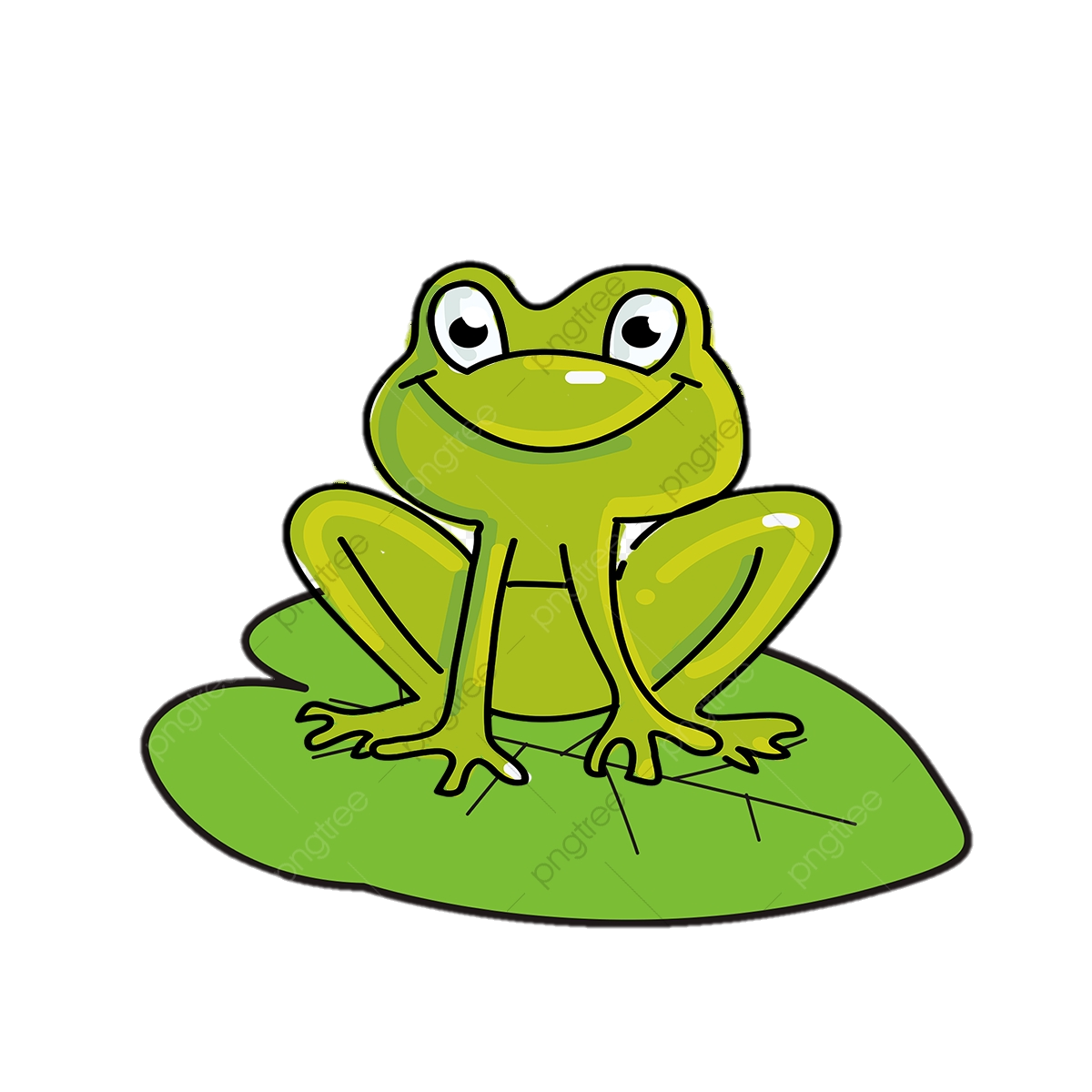 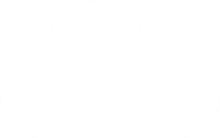 > <
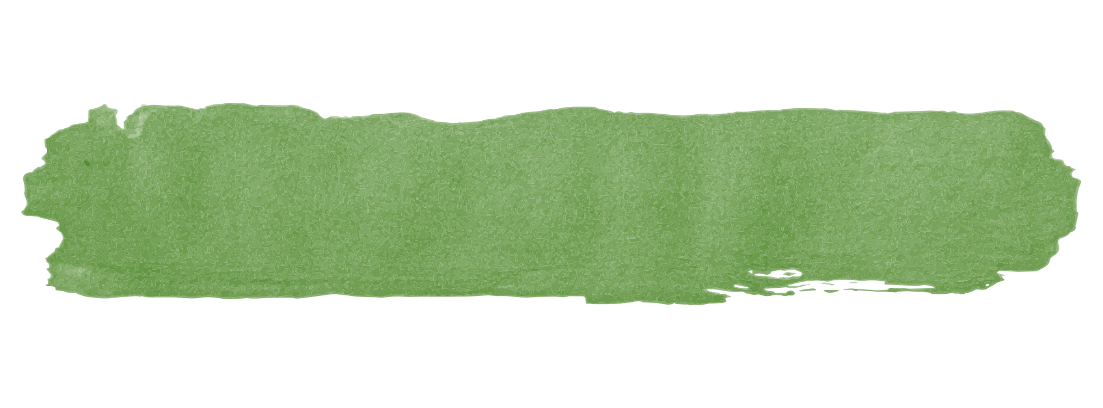 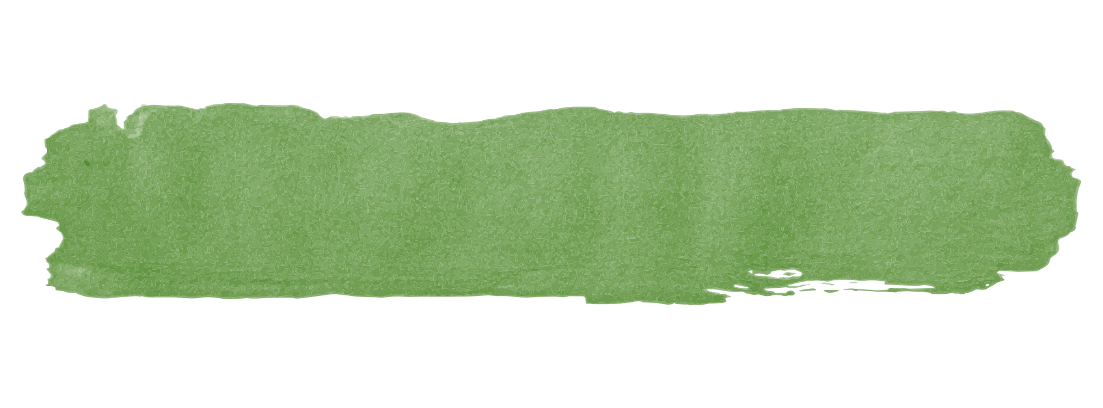 Nhân vật đại diện cho những người có vốn hiểu biết và vốn sống hạn hẹp nhưng lại tự cho rằng mình hiểu biết và tự mãn với những gì mình có.
Nhân vật đại diện cho những người có vốn hiểu biết và vốn sống phong phú, đã đi nhiều, có nhiều trải nghiệm.
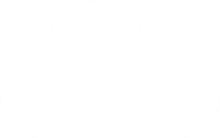 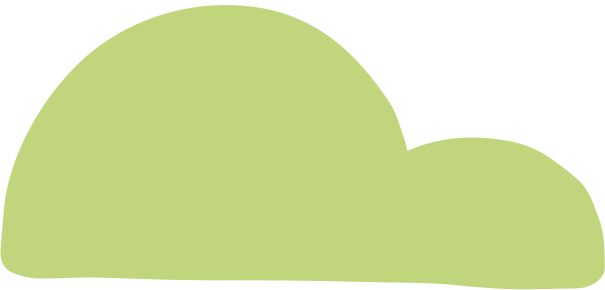 [Speaker Notes: Giáo án của Thảo Nguyên 0979818956]
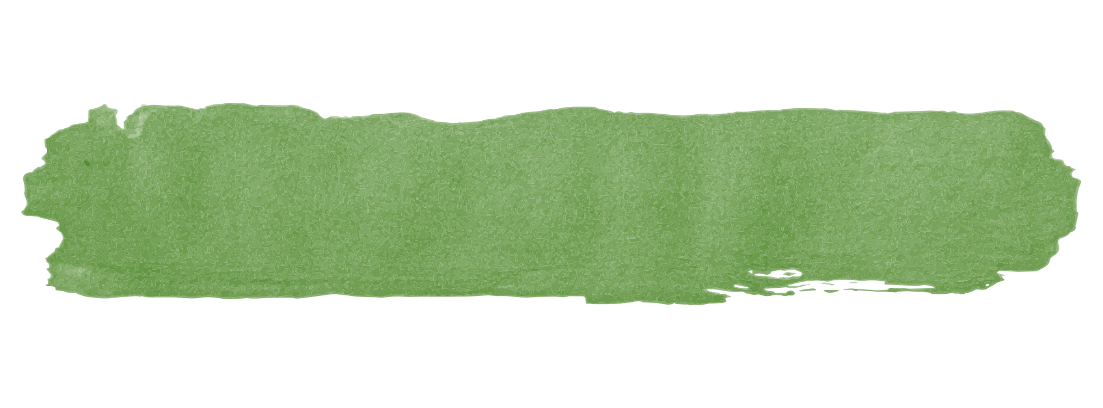 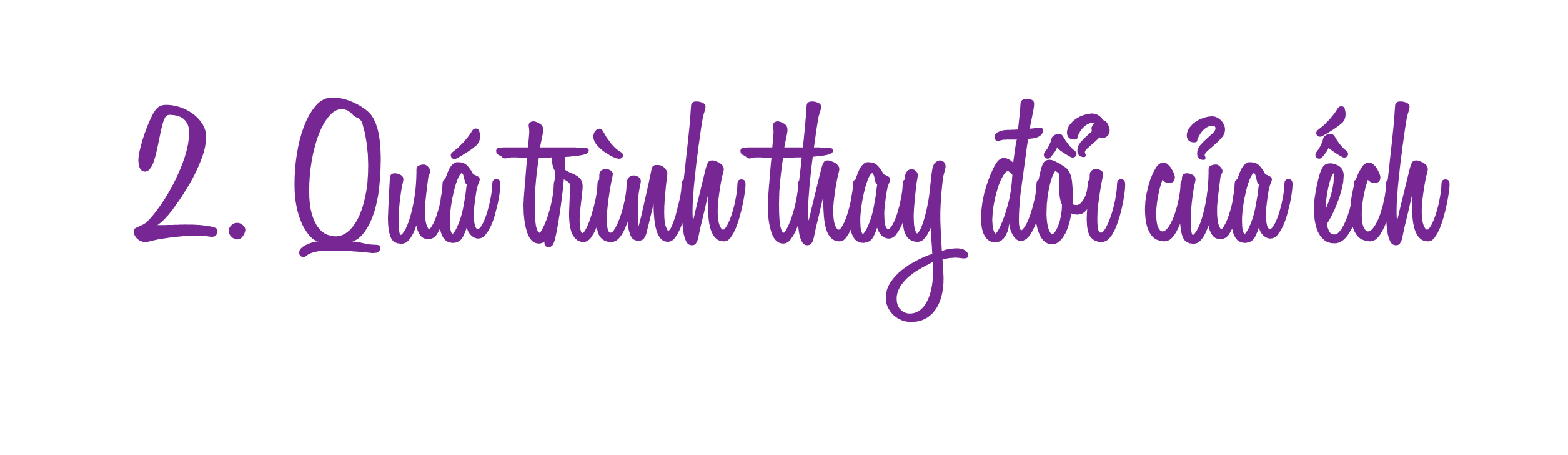 Hình thức: chia lớp làm 4 nhóm
Thời gian: 5 phút, cử đại diện nhóm lên báo cáo
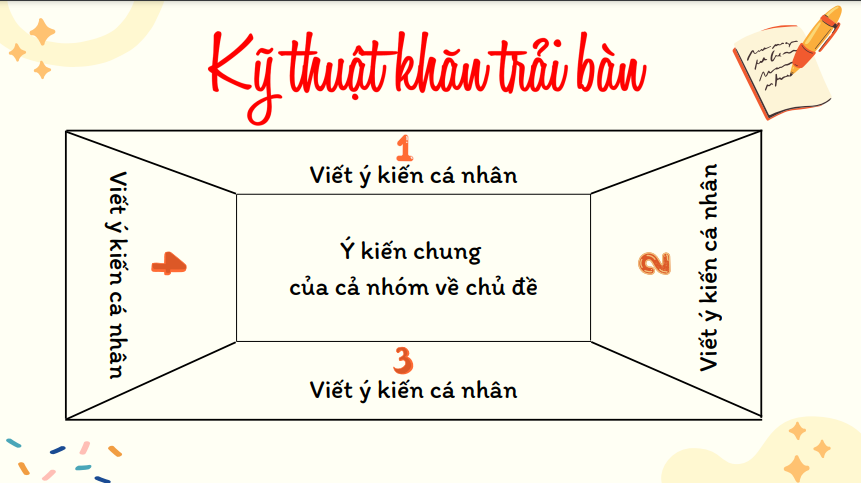 + Nhóm 1+3: Những điều gì làm cho con ếch trong truyện “Ếch ngồi đáy giếng” cảm thấy sung sướng?
+ Nhóm 2+4: Sau khi nghe rùa biển kể, tại sao ếch lại “ngạc nhiên, thu mình lại, hoảng hốt, bối rối”?
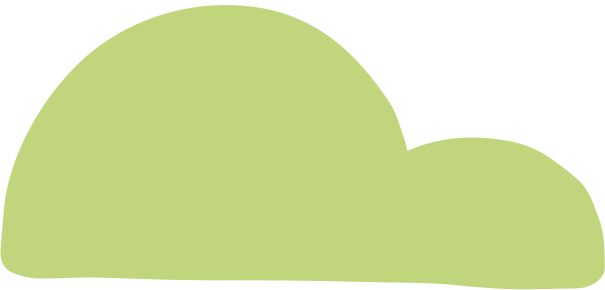 [Speaker Notes: Giáo án của Thảo Nguyên 0979818956]
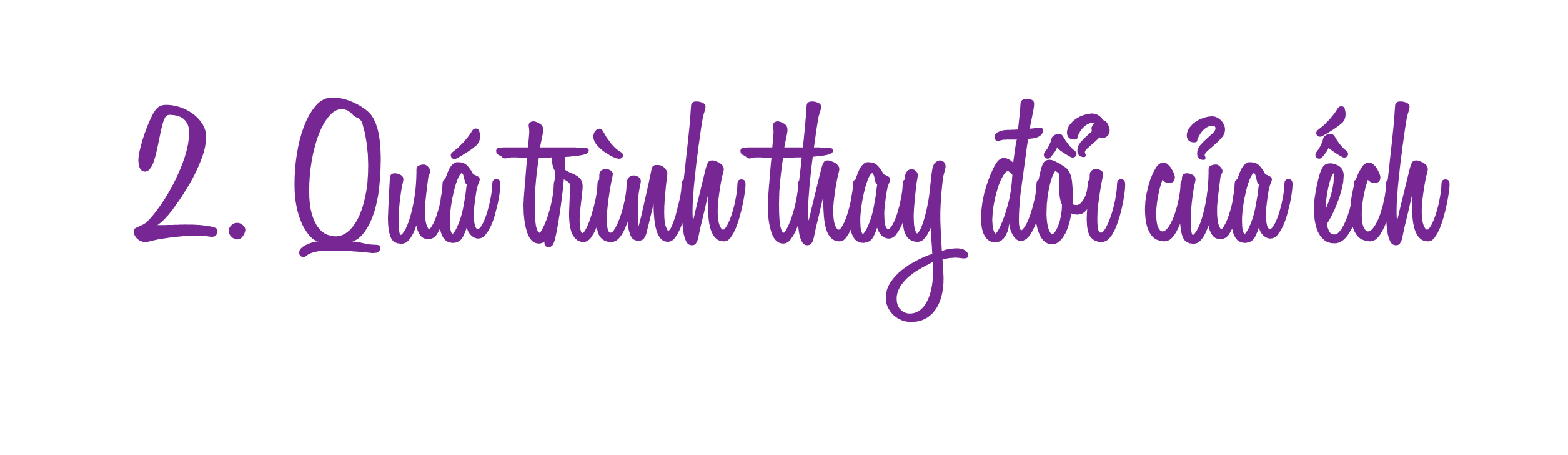 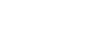 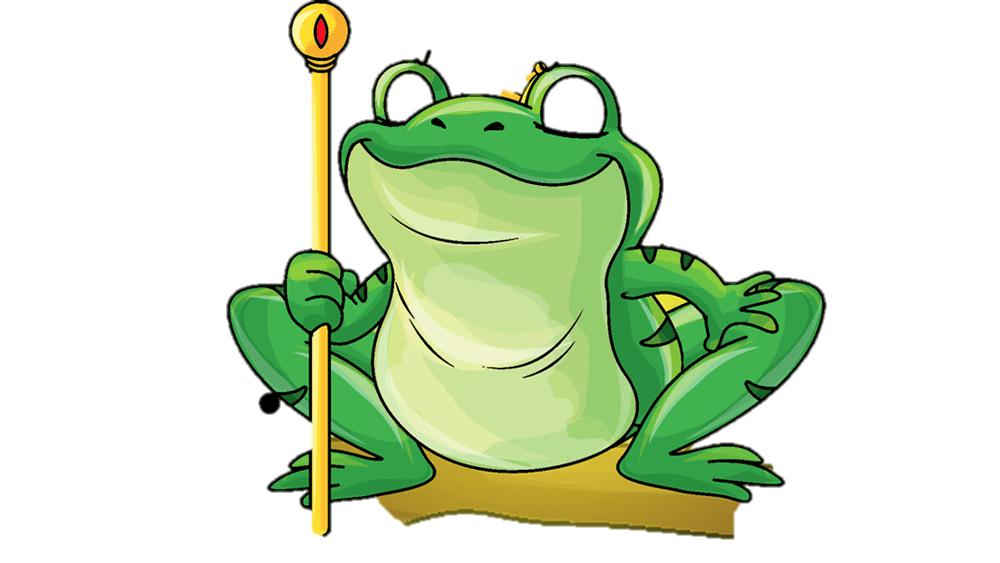 a) Ban đầu: ếch tự tin, sung sướng
+ Có thể nhảy ra khỏi giếng; nhảy lên miệng giếng, rồi lại vô giếng…
- Sung sướng vì có cuộc sống tự do, tự tại
+ Ngồi nghỉ trong những kẽ gạch của thành giếng
+ Bơi trong nước thì nước đỡ nách và nách; nhảy xuống bùn thì bùn lấp chân tôi tới mắt cá
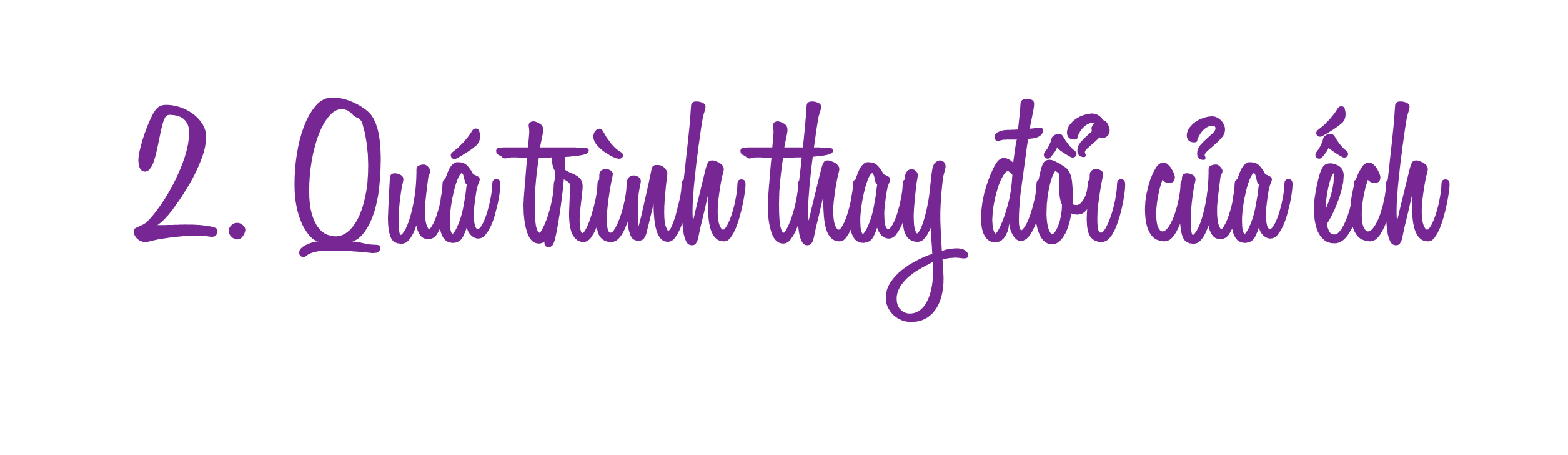 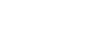 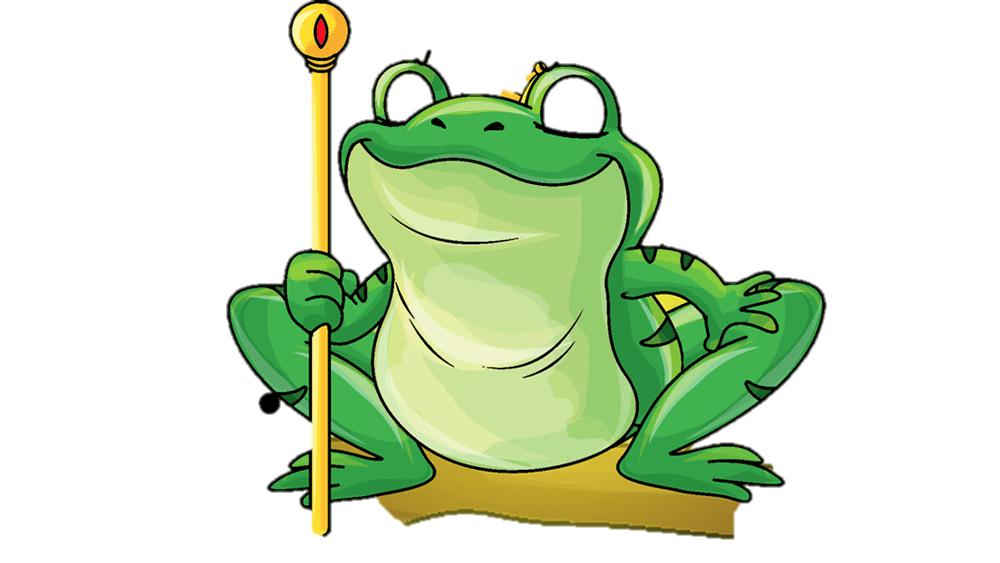 a) Ban đầu: ếch tự tin, sung sướng
- Sung sướng vì thấy những con vật khác không bằng mình
+ Ngó lại phía sau, thấy những con loăng quăng, con cua, con nòng nọc, không con nào sướng bằng tôi.
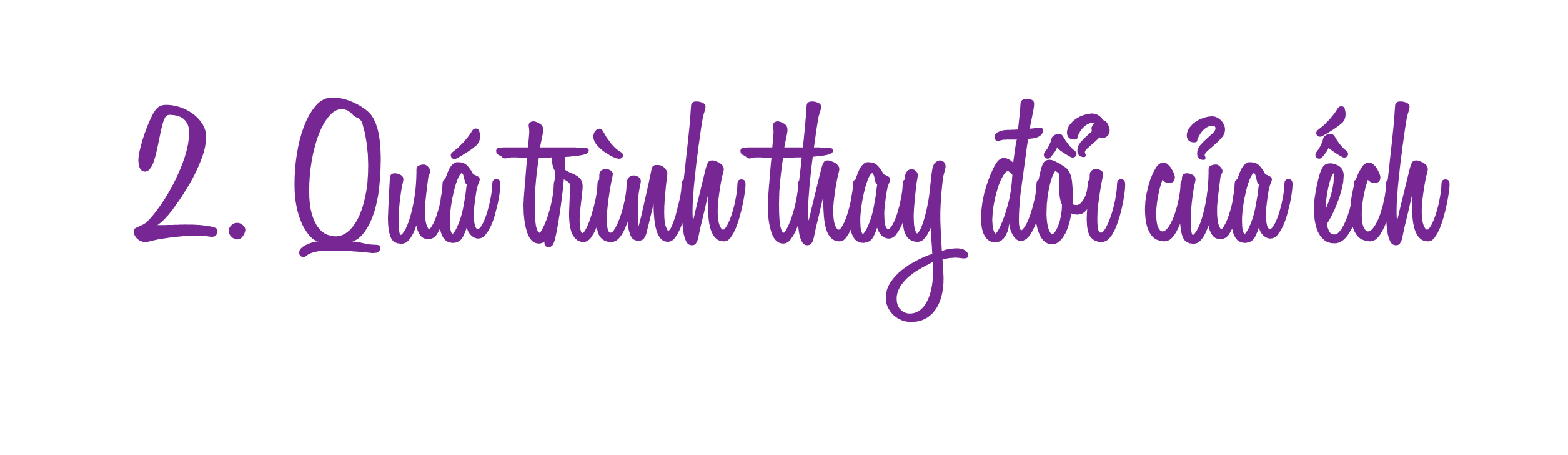 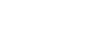 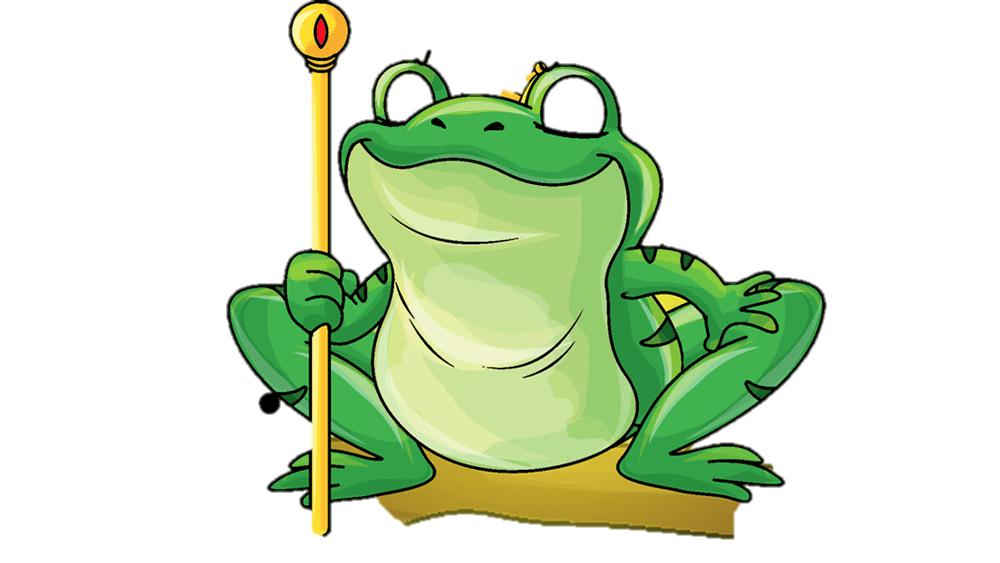 a) Ban đầu: ếch tự tin, sung sướng
+ Một mình chiếm một chỗ nước tụ
- Sung sướng vì tự hào với địa vị “chúa tể” của mình ở trong giếng
+ Tự do bơi lội trong một cái giếng sụp
+ Còn gì vui hơn nữa?  Hỏi để khẳng định
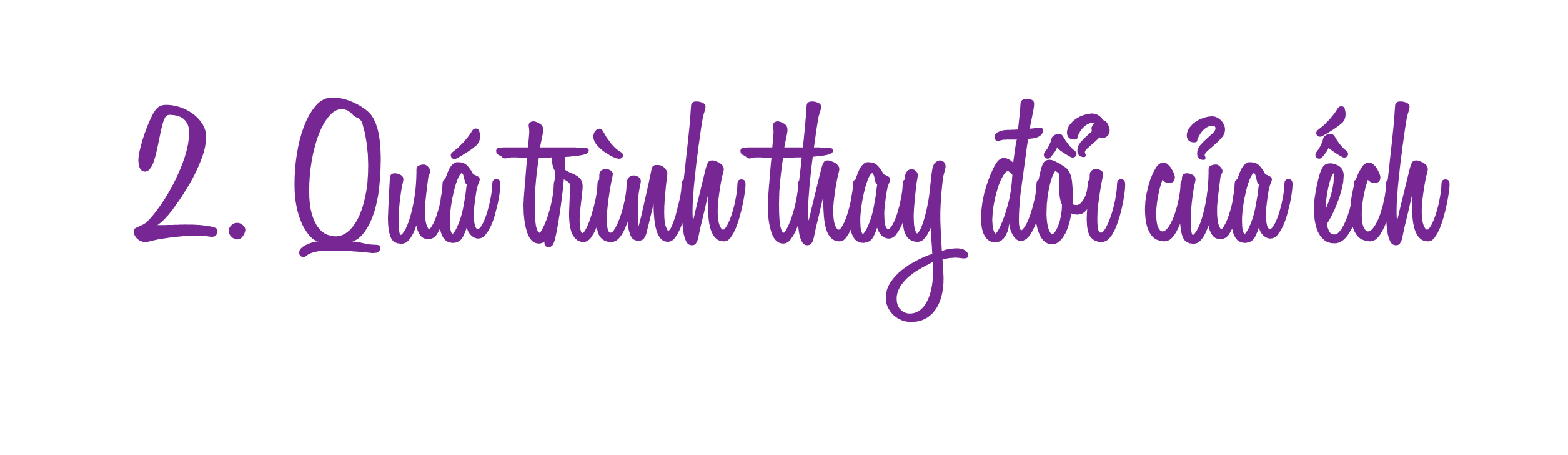 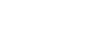 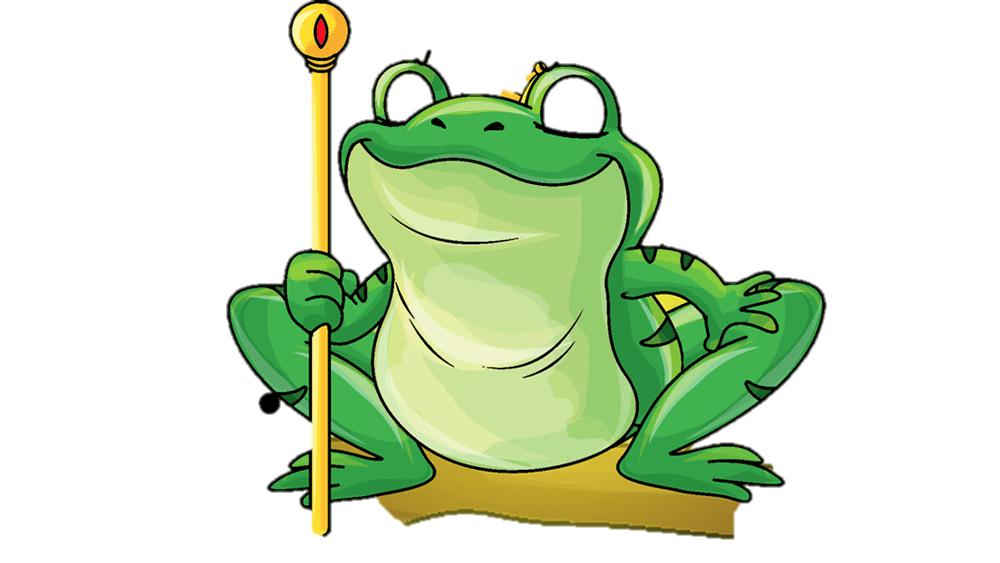 a) Ban đầu: ếch tự tin, sung sướng
- Sung sướng đến nỗi khoe khoang với rùa về thế giới trong giếng của mình
Ếch nói với rùa: “Sao anh không vô giếng tôi một lát coi cho biết?”
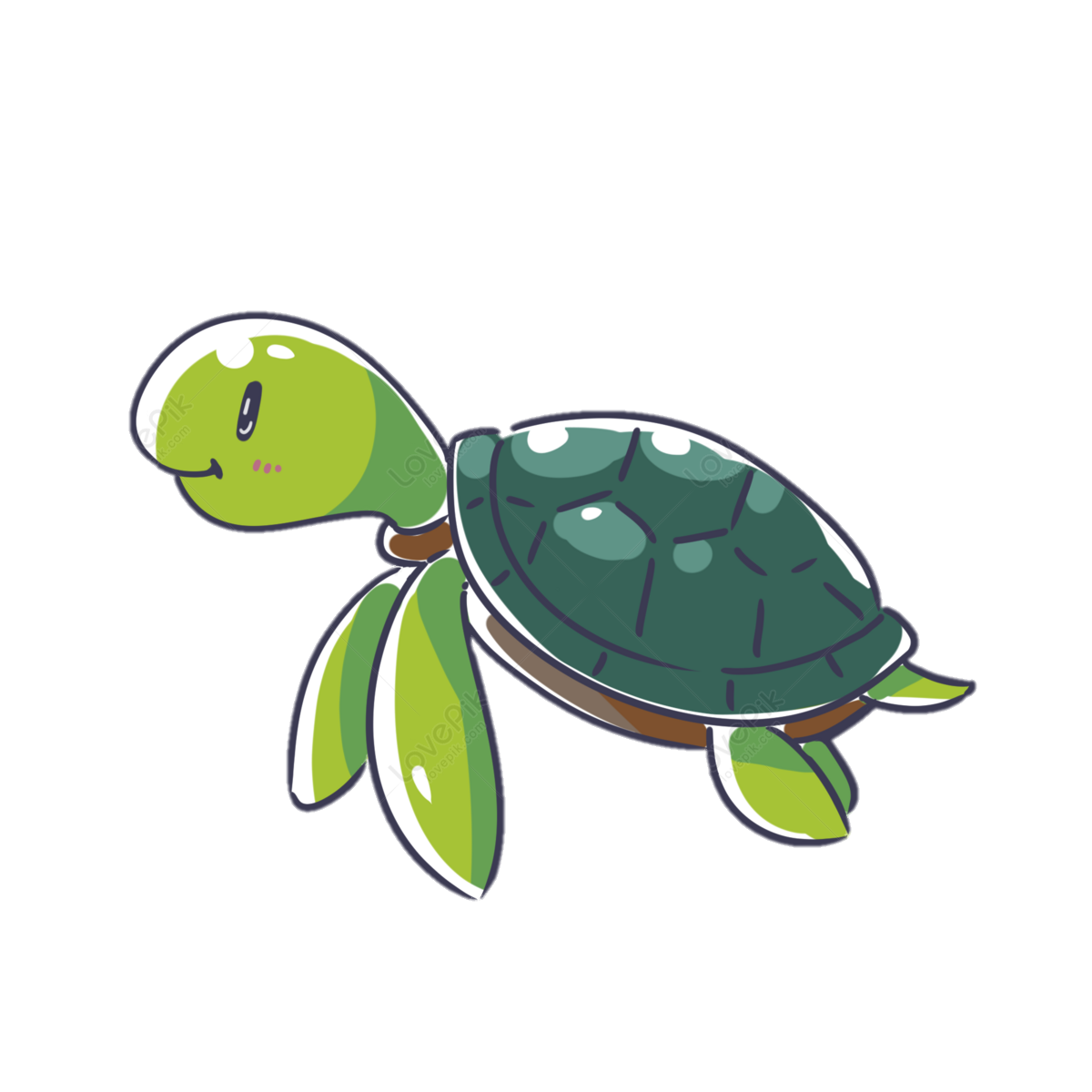 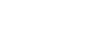 a) Ban đầu: ếch tự tin, sung sướng
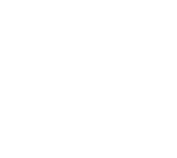 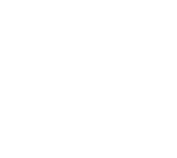 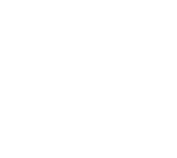 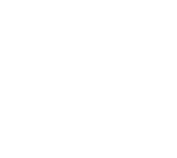 Sung sướng vì thấy những con vật khác không bằng mình
Sung sướng vì có cuộc sống tự do, tự tại.
Sung sướng đến nỗi khoe khoang với rùa về thế giới trong giếng của mình
Sung sướng vì tự hào với địa vị “chúa tể” của mình ở trong giếng
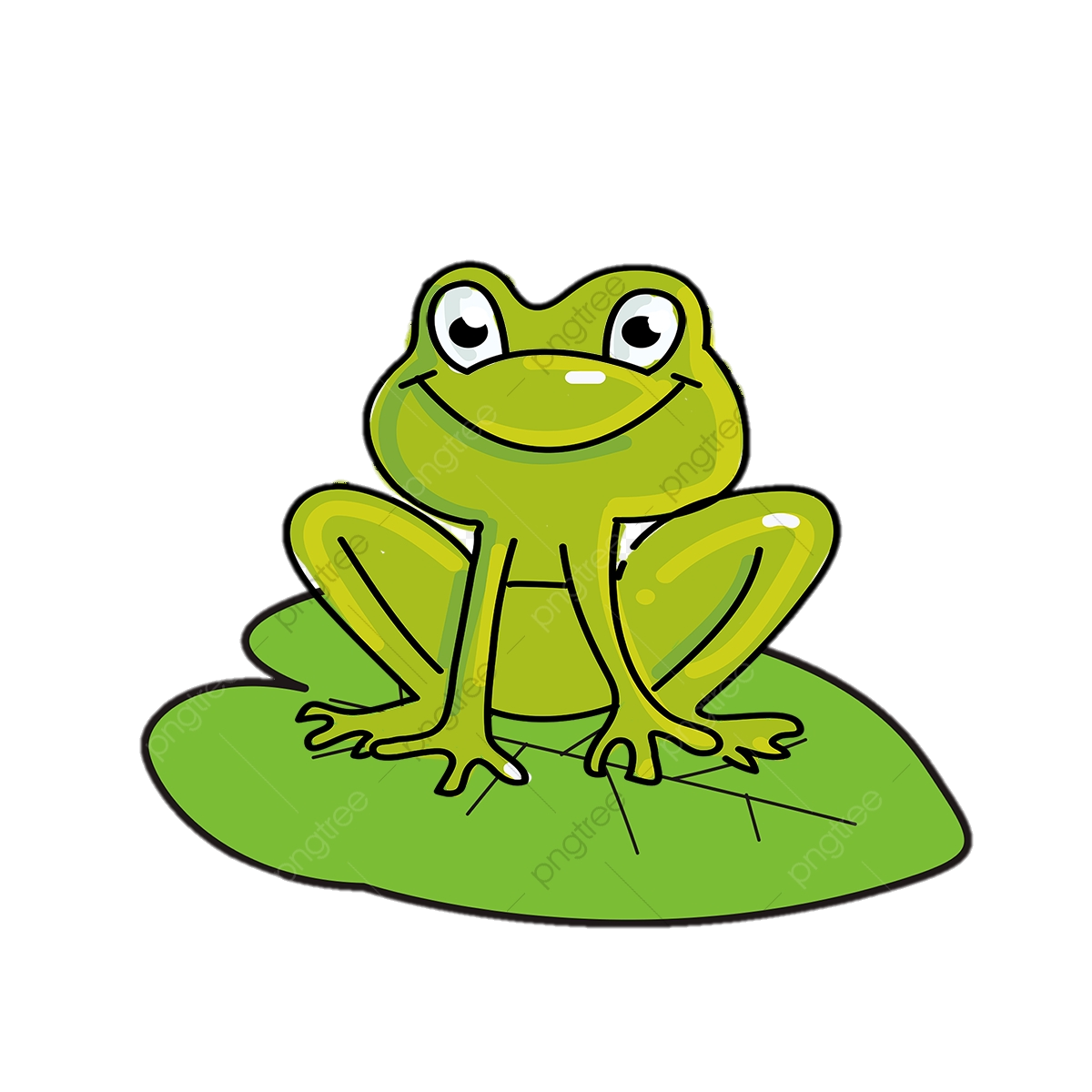 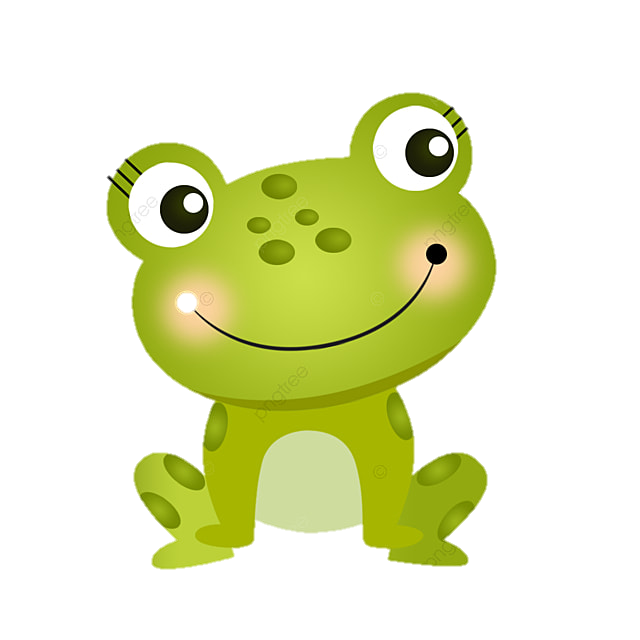 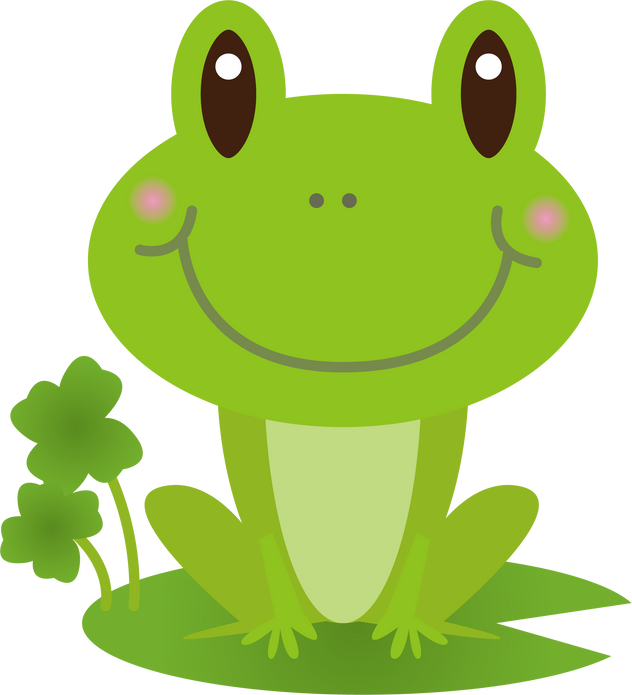 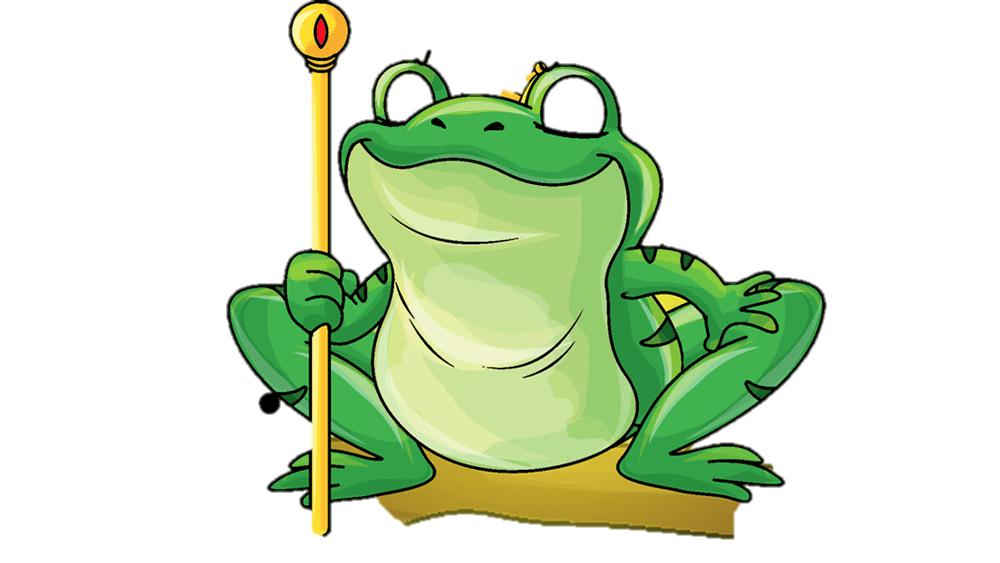 [Speaker Notes: Giáo án của Thảo Nguyên 0979818956]
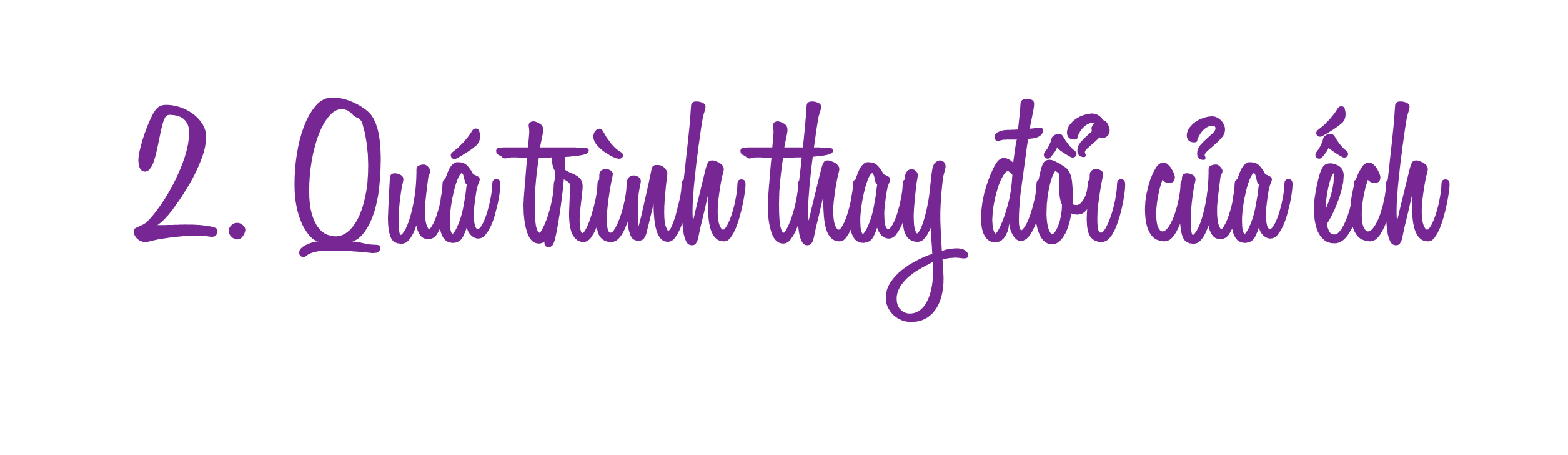 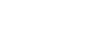 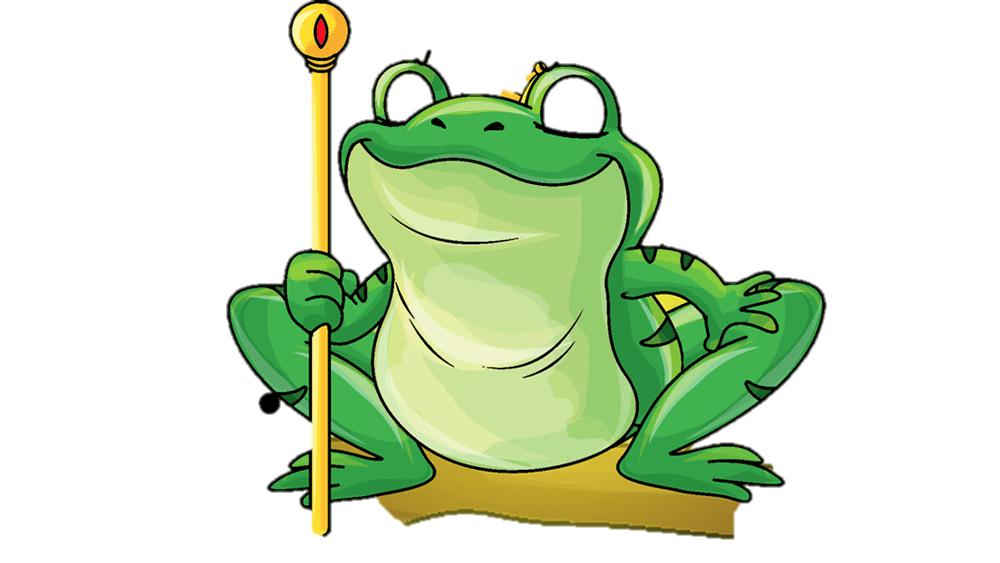 b) Những thay đổi của ếch sau khi nghe rùa biển kể
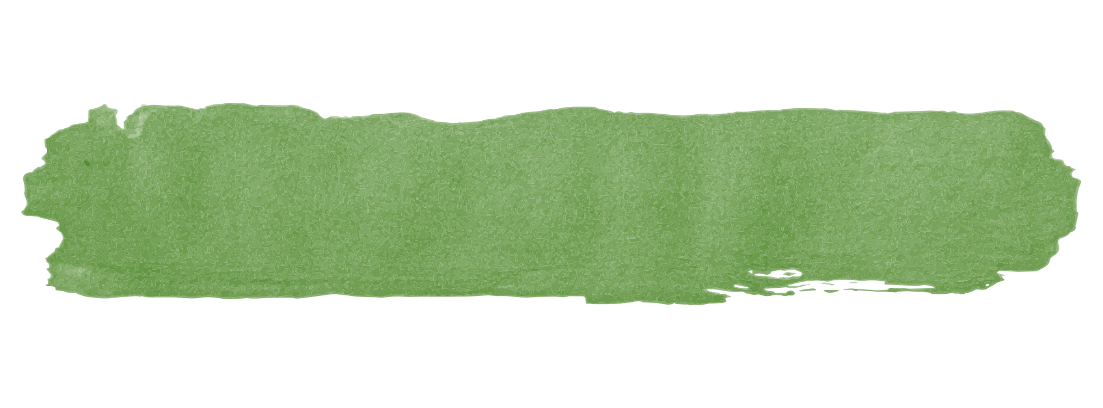 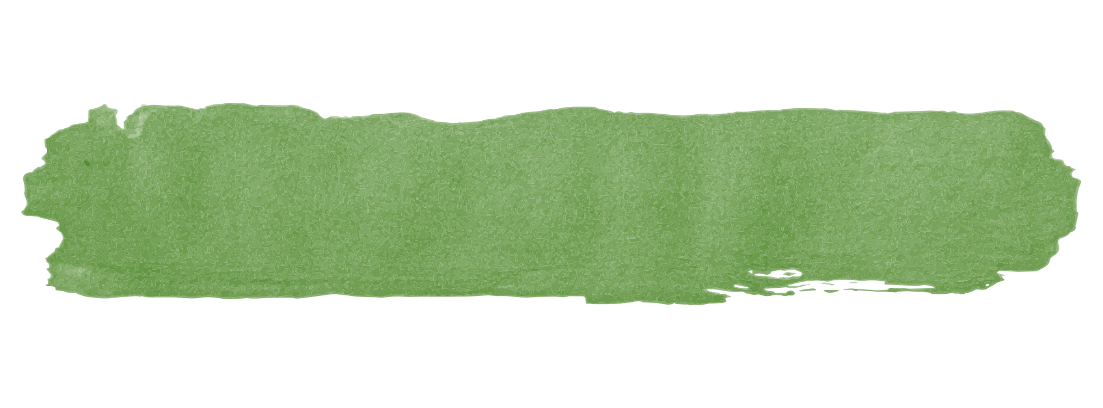 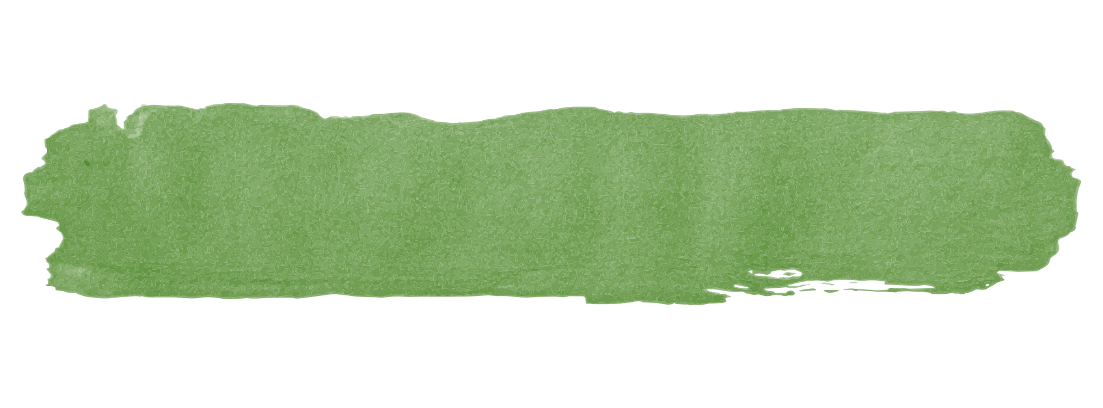 Hoảng hốt bối rối
Thu mình lại
Ngạc nhiên
Cảm giác của ếch khi mất niềm tin (bối rối) vào những điều ếch đã tin và tự hào trước đây, choáng ngợp (hoảng hốt) trước những điều mới mẻ, lớn lao, vĩ đại
Niềm vui và niềm tự hào của ếch bị thay thế bởi cảm giác nhỏ bé trước sự vĩ đại của biển.
Vì sự vĩ đại của biển nằm ngoài hiểu biết của ếch
 Ếch hoàn toàn bất ngờ
[Speaker Notes: Giáo án của Thảo Nguyên 0979818956]
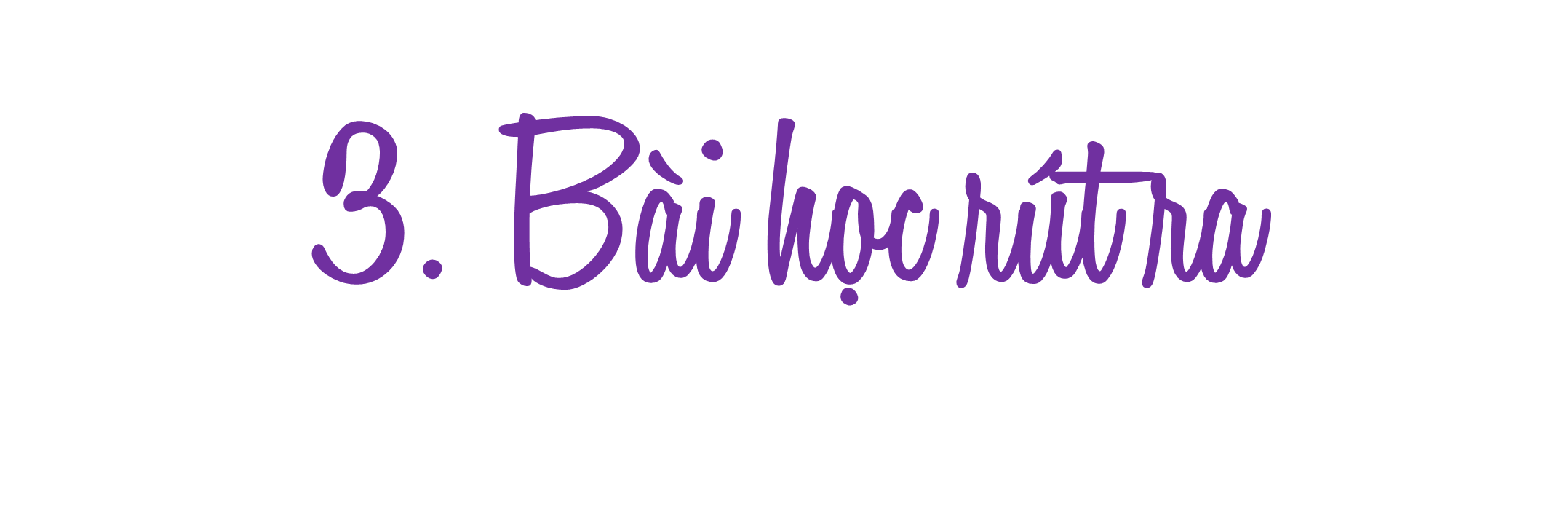 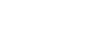 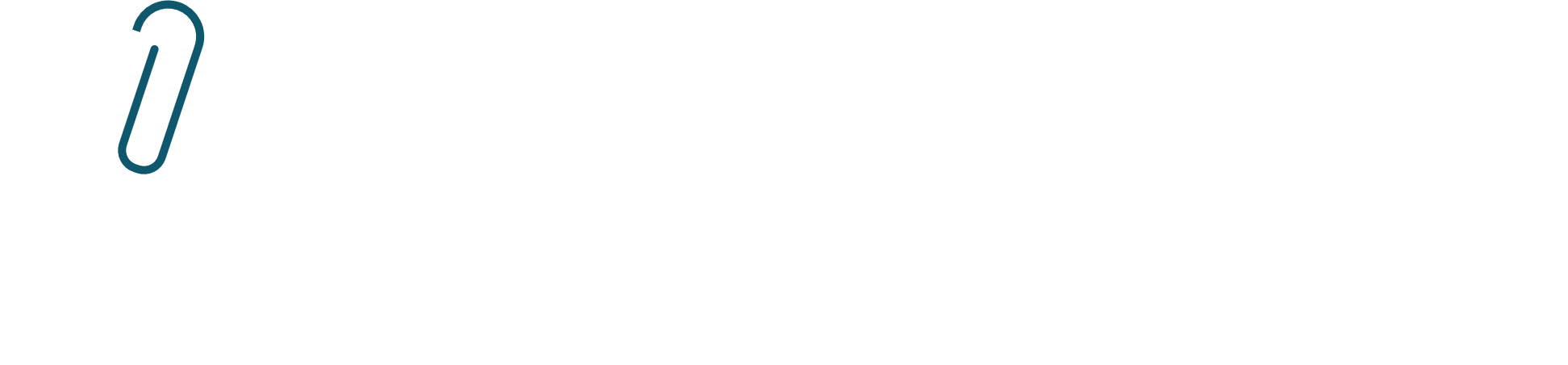 Câu chuyện ngầm phê phán những người có vốn hiểu biết hạn hẹp nhưng lại thường ra vẻ ta đây tài giỏi, tự cao.
Qua câu chuyện của con ếch, em rút ra cho mình những bài học gì?
Khuyên con người nên khiêm tốn, luôn lắng nghe, học hỏi, tìm hiểu những điều thú vị xung quanh cuộc sống của mình.
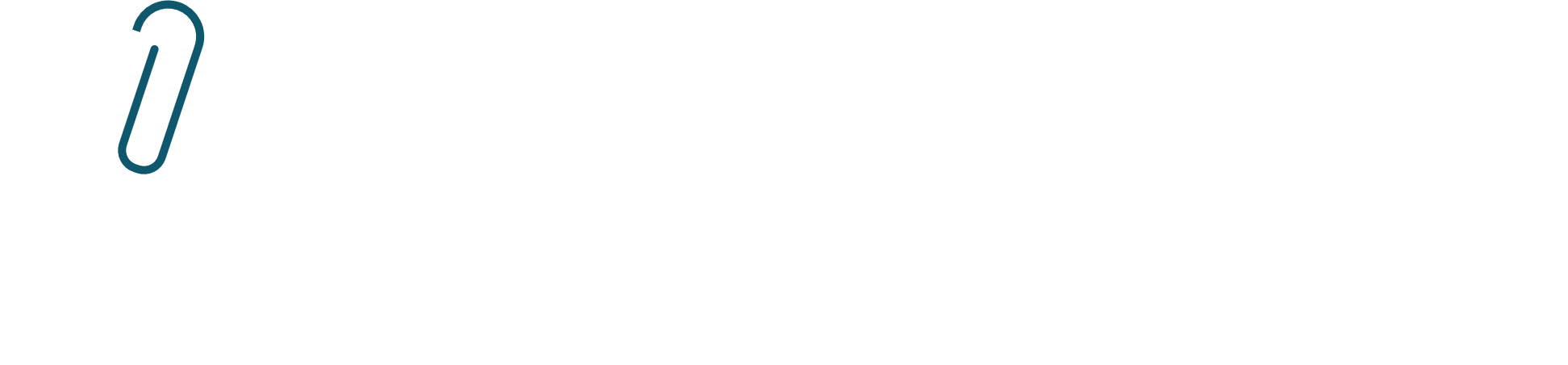 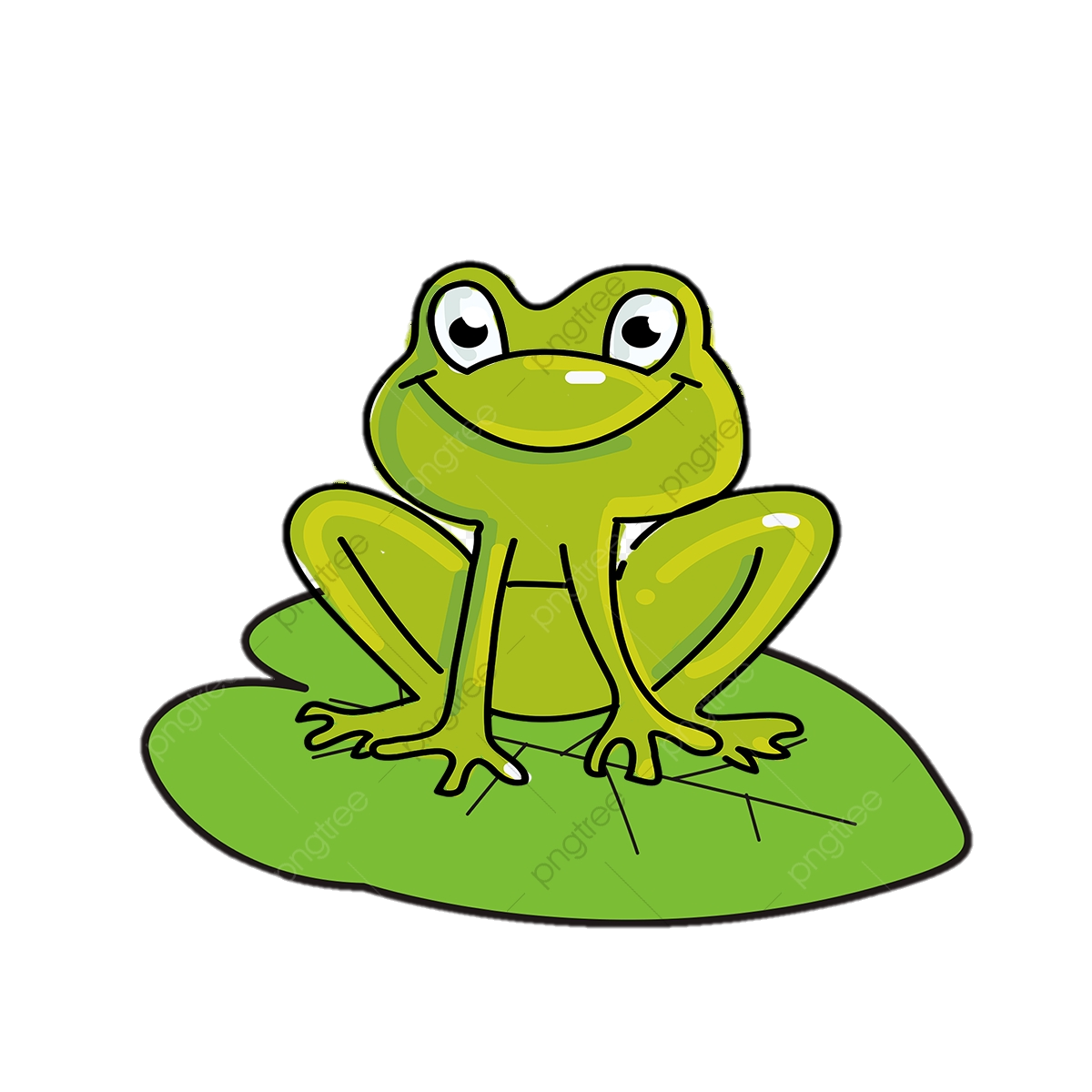 Khuyên con người nên thích nghi với mọi hoàn cảnh sống.
[Speaker Notes: Giáo án của Thảo Nguyên 0979818956]
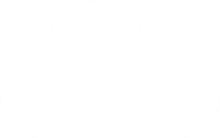 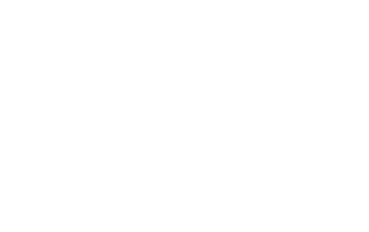 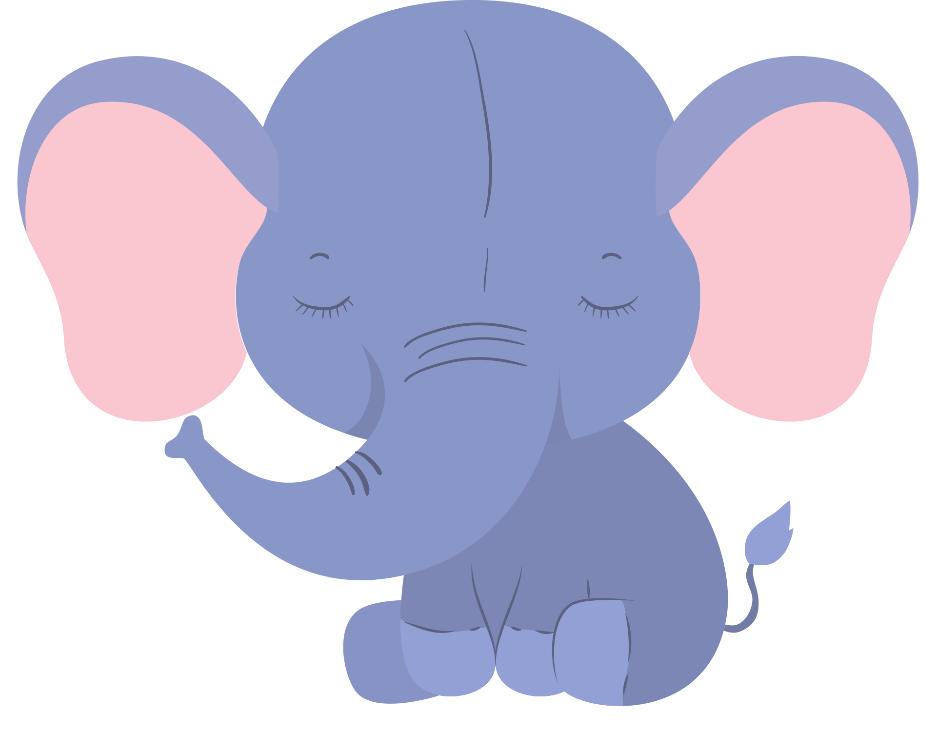 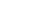 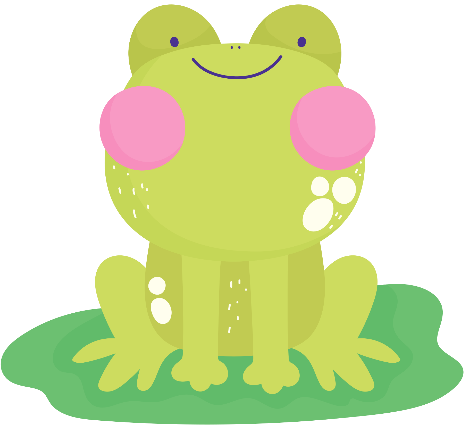 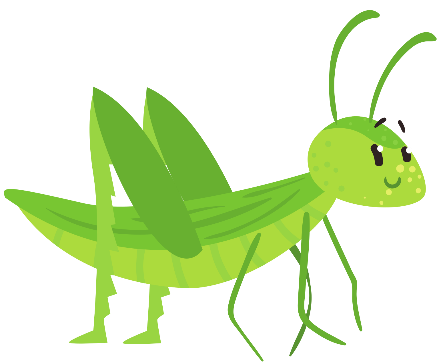 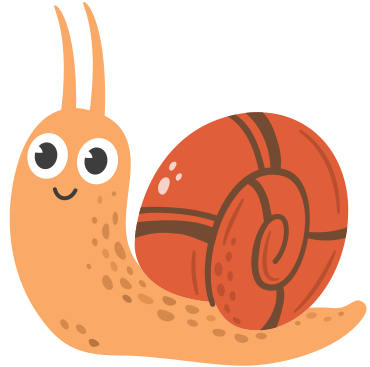 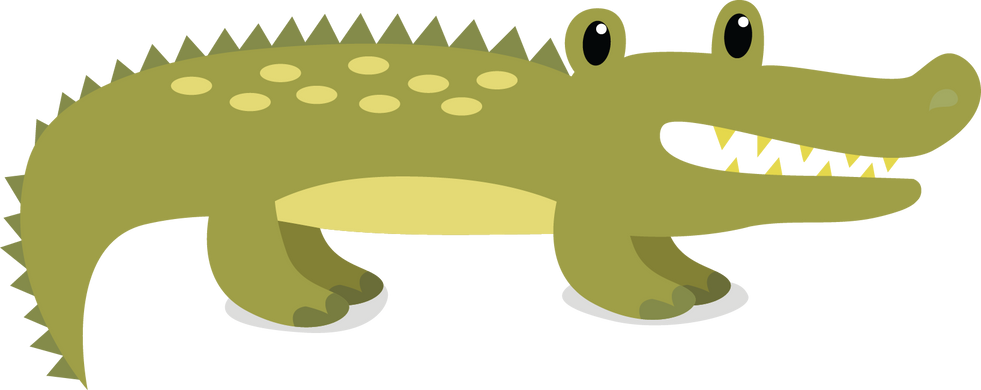 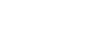 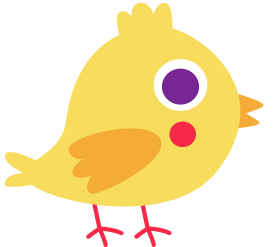 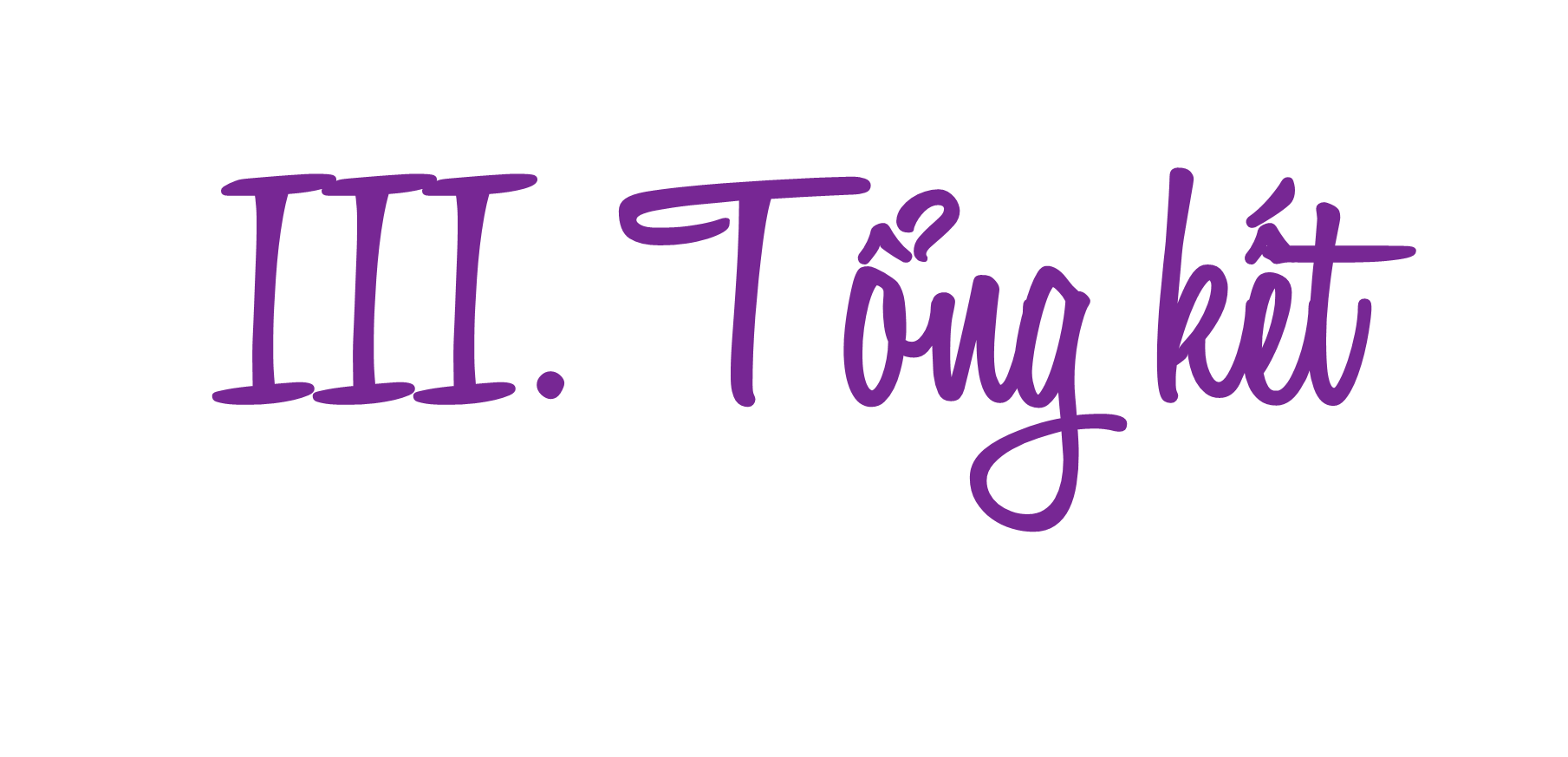 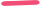 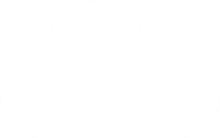 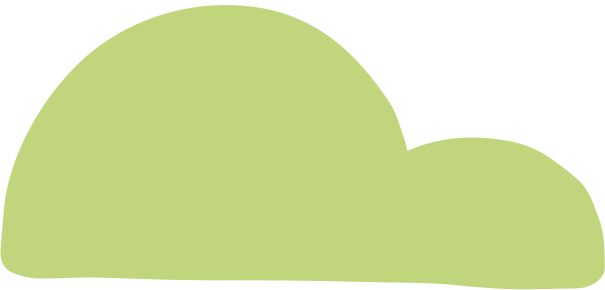 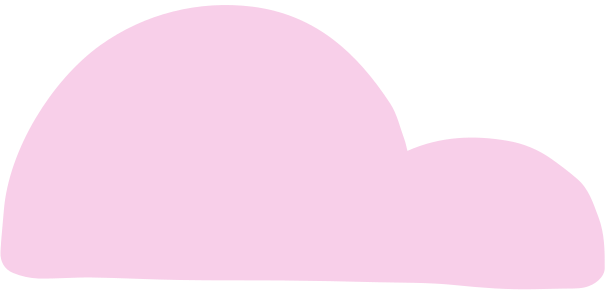 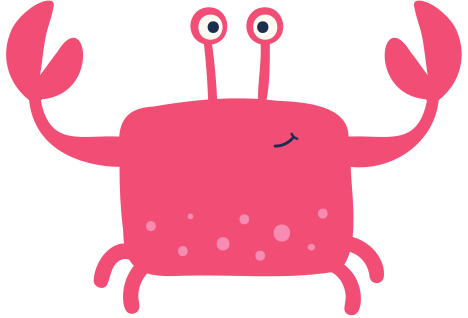 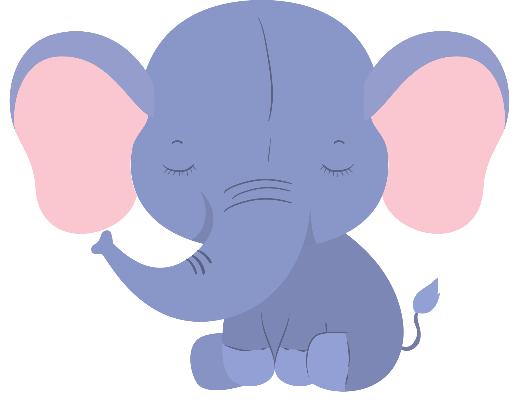 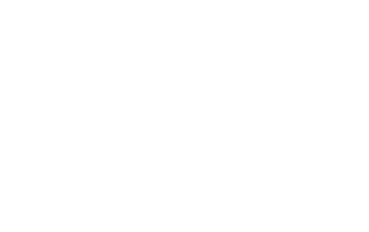 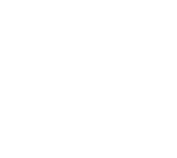 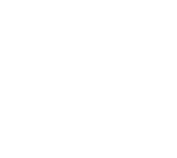 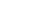 2. Nội dung, ý nghĩa
1. Nghệ thuật
Nhân vật ngụ ngôn: nhân vật con vật được nhân hóa
Câu chuyện kể cuộc đối thoại giữa rùa và ếch. Từ đó gửi gắm bài học cách sống, về cách nhìn nhận cuộc sống của mỗi con người
Tình tiết truyện đơn giản
Ngôn ngữ giàu hình ảnh, hóm hỉnh pha châm biếm.
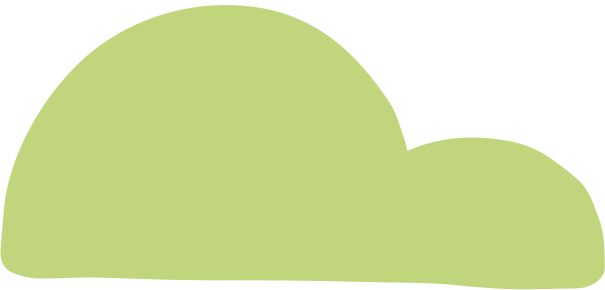 [Speaker Notes: Giáo án của Thảo Nguyên 0979818956]
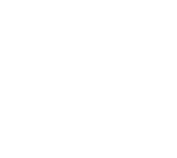 Viết một đoạn văn (khoảng 6- 8 dòng) nêu lên bài học cho bản thân từ câu chuyện trên, trong đoạn văn có sử dụng thành ngữ “ếch ngồi đáy giếng”
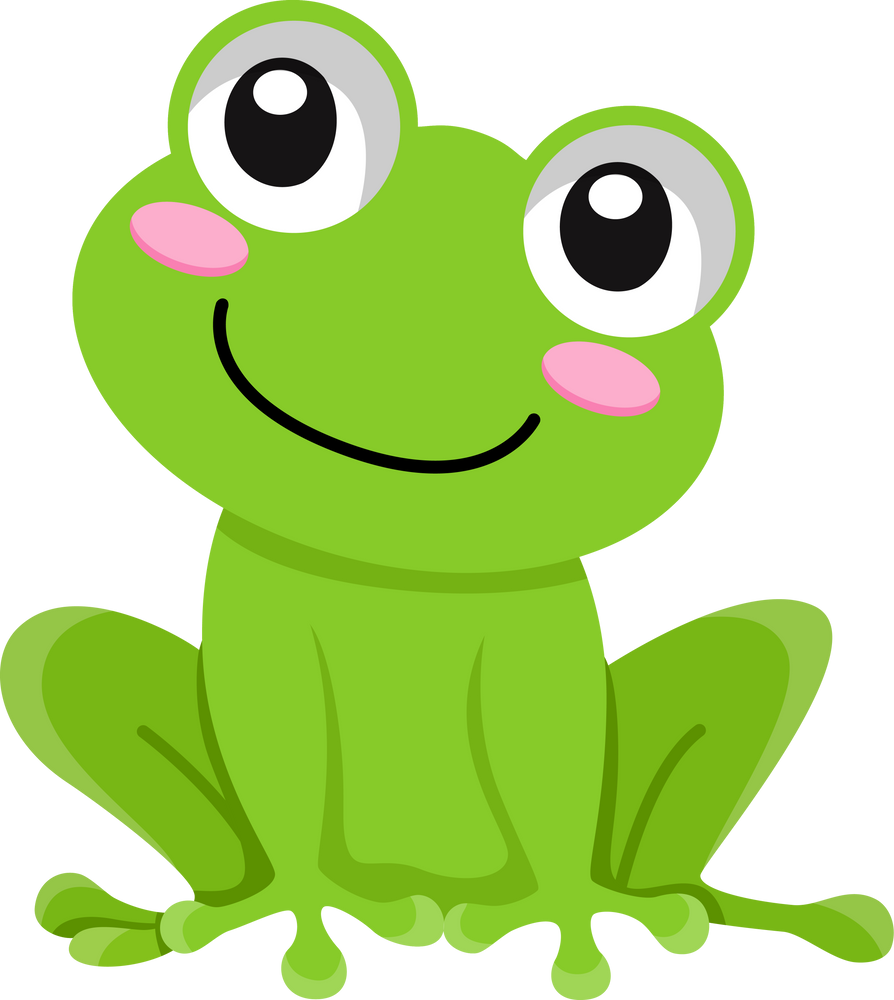 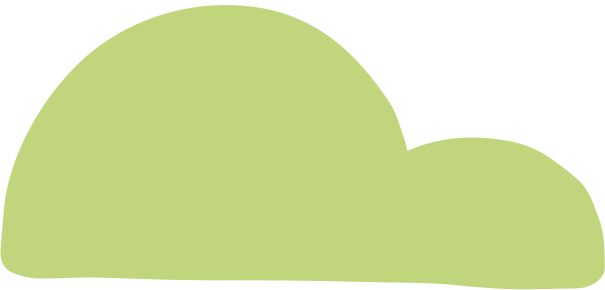 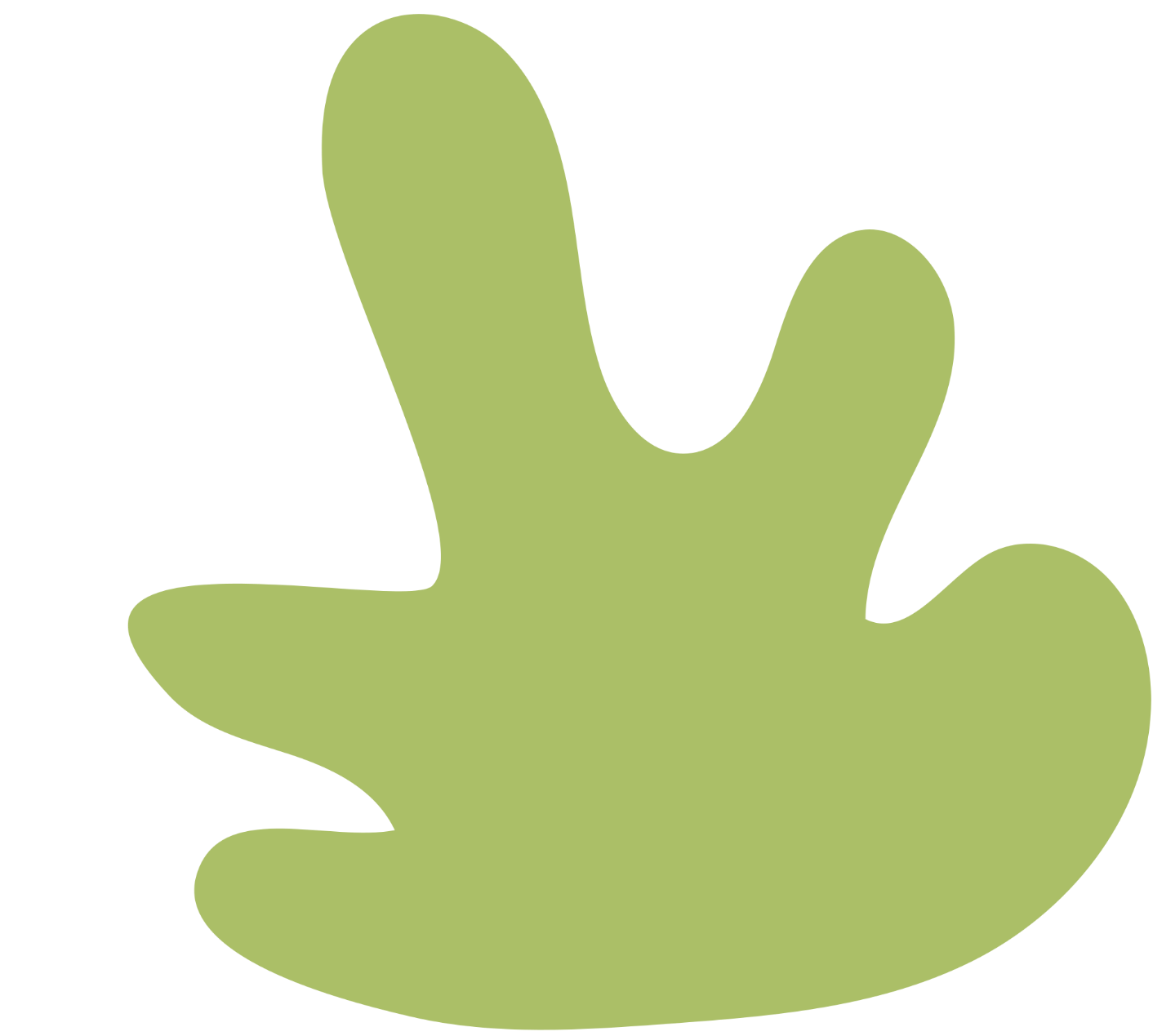 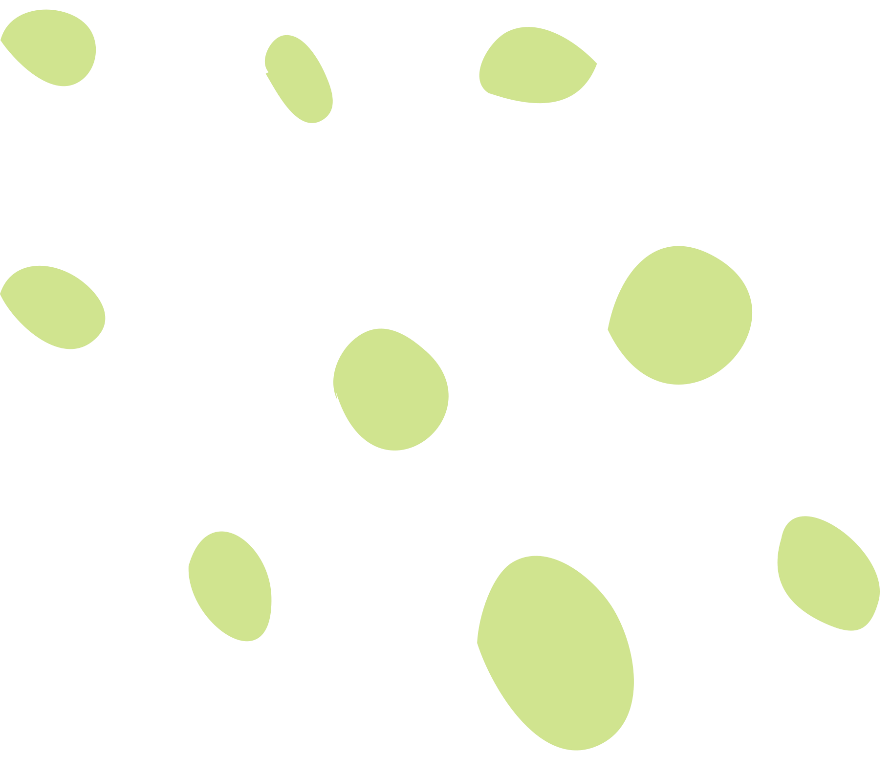 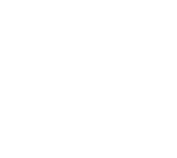 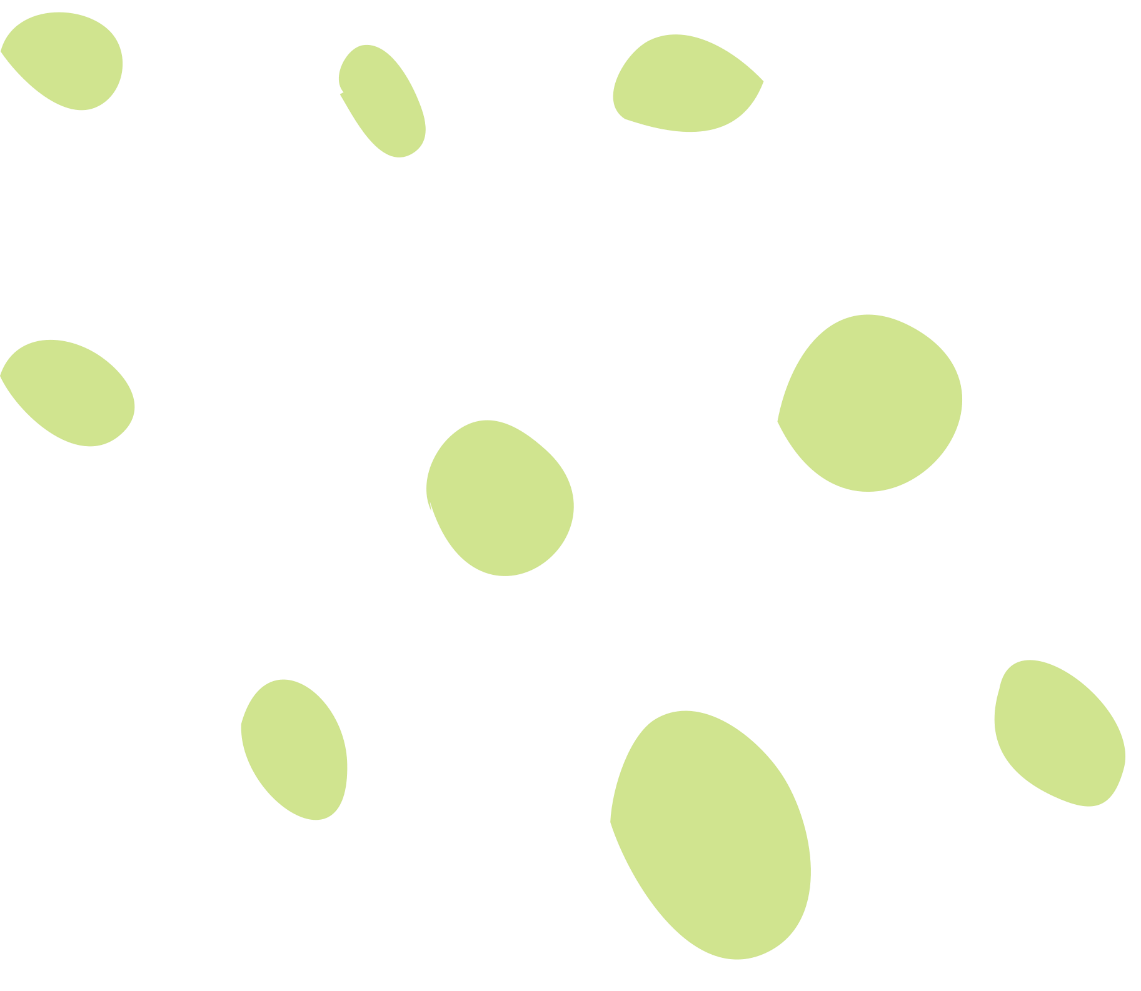 Trong cuộc sống, có nhiều câu chuyện tương tự như truyện “Ếch ngồi đáy giếng”. Em hãy nêu lên một câu chuyện như thế.
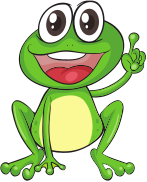 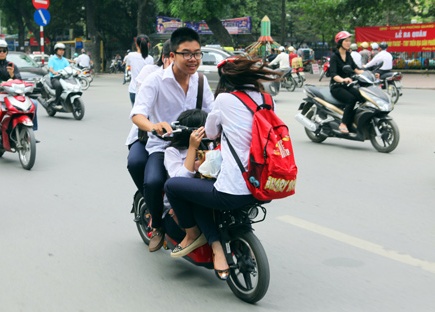 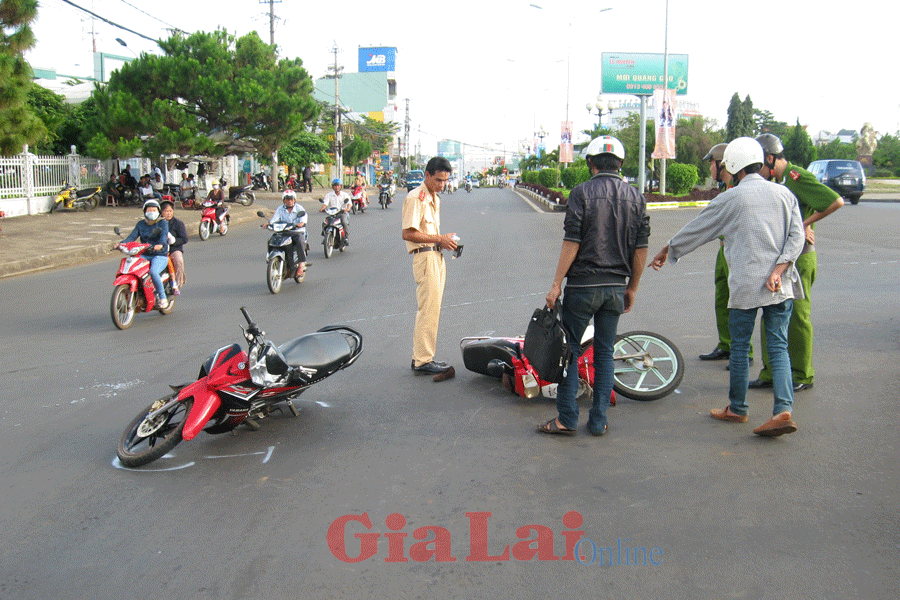 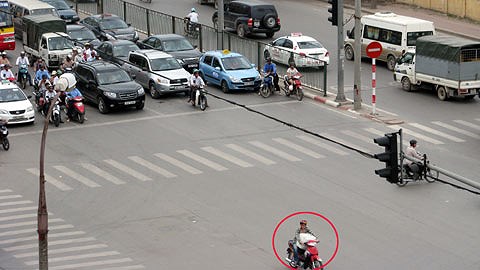 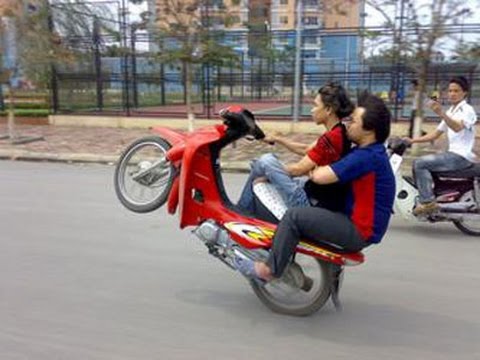 [Speaker Notes: Đây là hình ảnh của một số người coi trời bằng vung, không tôn trọng tính mạng của mình và người khác, cho mình là tài giỏi khi tham gia giao thông]
Tìm một số câu thành ngữ/ tục ngữ/ ca dao 
có nội dung liên quan đến câu truyện?
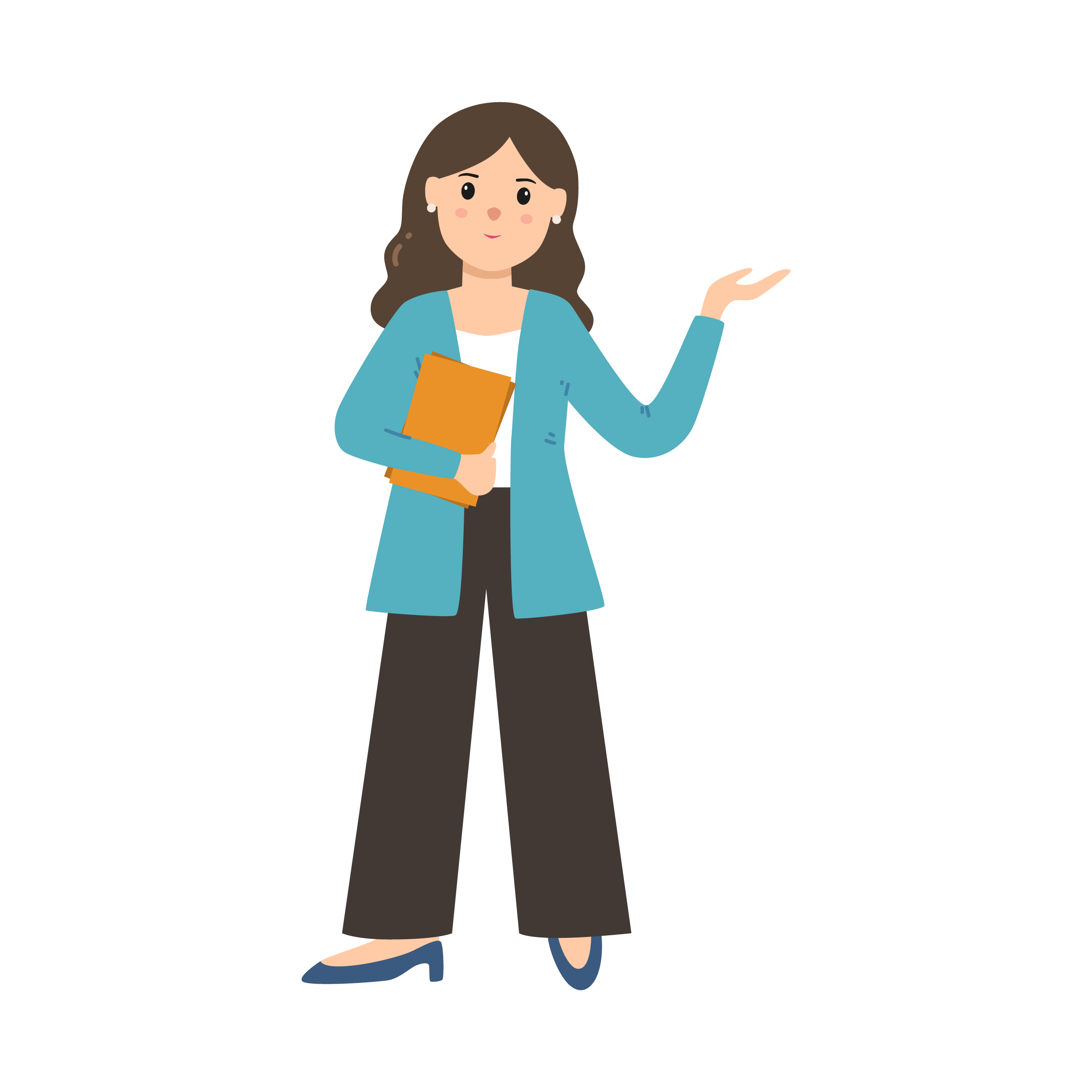 - Coi trời bằng vung
- Chủ quan khinh địch
- Thùng rỗng kêu to
Con cóc nằm góc bờ ao
Lăm le lại muốn đớp sao trên trời.
[Speaker Notes: Giáo án của Thảo Nguyên 0979818956]